SCUOLA DELL’INFANZIA PARITARIA PARROCCHIALE – CUPELLO
ATELIER NATURA 0-6 ANNI
«Luoghi dove i bambini mettono le mani e conversano con la natura»
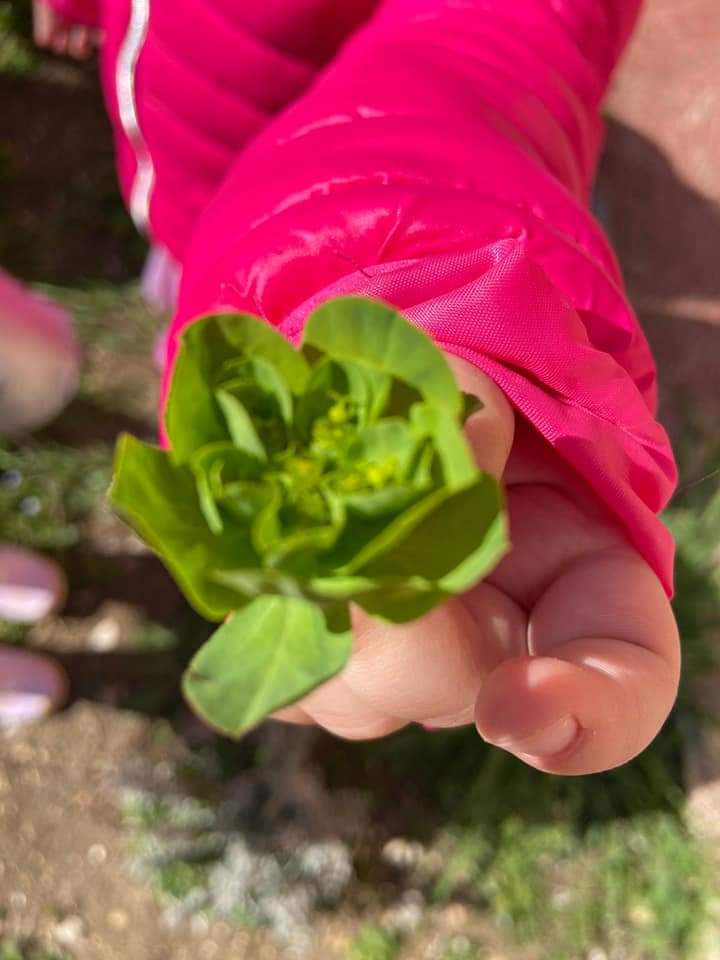 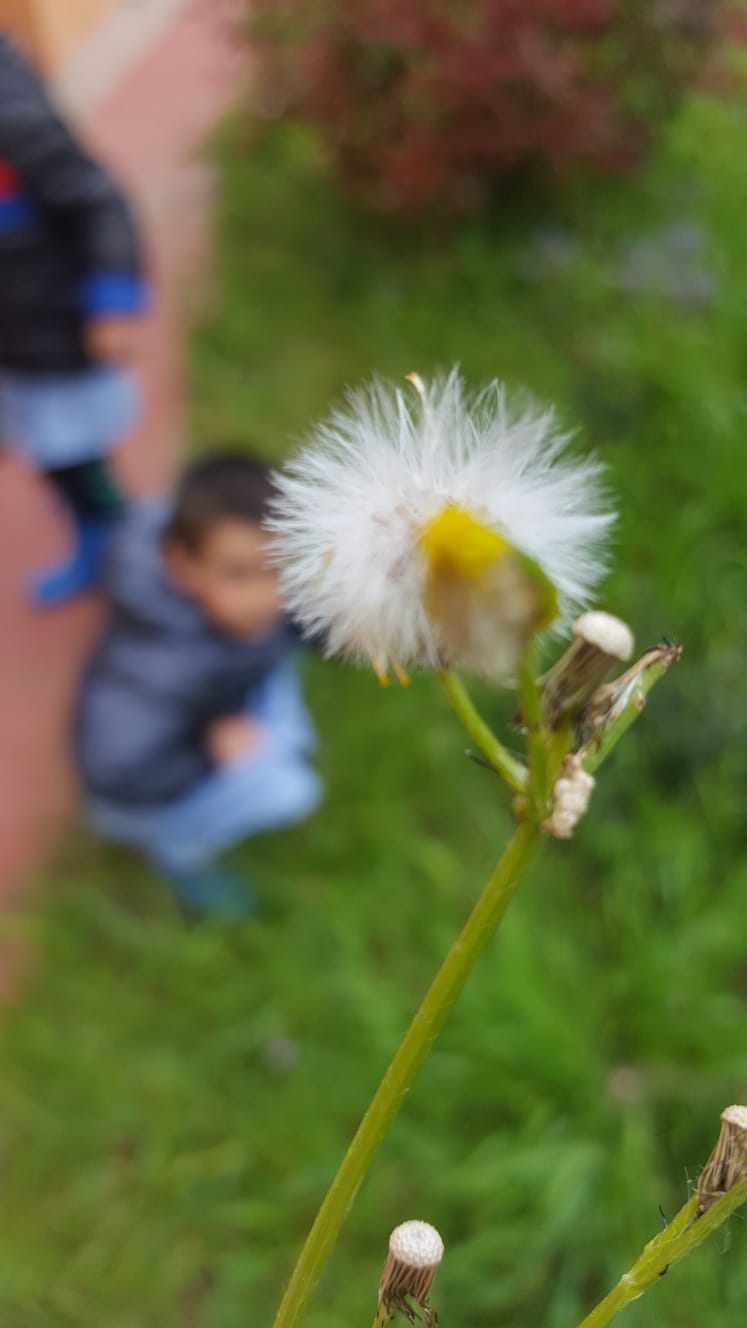 METODOLOGIA PRIVILEGIATA: L’APPRENDIMENTO ATTRAVERSO L’ESPERIENZA
L’OSSERVAZIONE DIRETTA e quotidiana della ciclicità stagionale attraverso percorsi polisensoriali in outdoor ed indoor e la documentazione dei processi individuali e di gruppo.
LA TRASVERSALITA’ CULTURALE e non l’apprendimento diviso in modo settoriale.
IL PROGETTO e non la programmazione.
IL PROCESSO e non  il prodotto finale.
IL CONFRONTO e la discussione come alcune strategie vincenti della formazione ed autoformazione del docente:
LORIS MALAGUZZI,  colui che introdusse l”ATELIER”,spazio pensato  ,con una forte valenza concettuale ed etica,come luogo di ricerca,invenzione ed empatia che si esprime attraverso i 100 linguaggi.
MARIA MONTESSORI ,colei che introdusse il principio pedagogico di” aiutare il bambino a compiere,da solo,le conquiste”attraverso l’esperienza diretta e il contatto con la natura.
BRUNO MUNARI , colui che introdusse “giocare con l’arte”attraverso i laboratori tattili, sperimentazioni di svariate tecniche ,con lo scopo di promuovere la capacità di codificazione e rielaborazione che permetteranno lo sviluppo di un pensiero elastico, tendente al “Problem solving”
OUTDOOR EDUCATION:«SEMI DI VALORI»
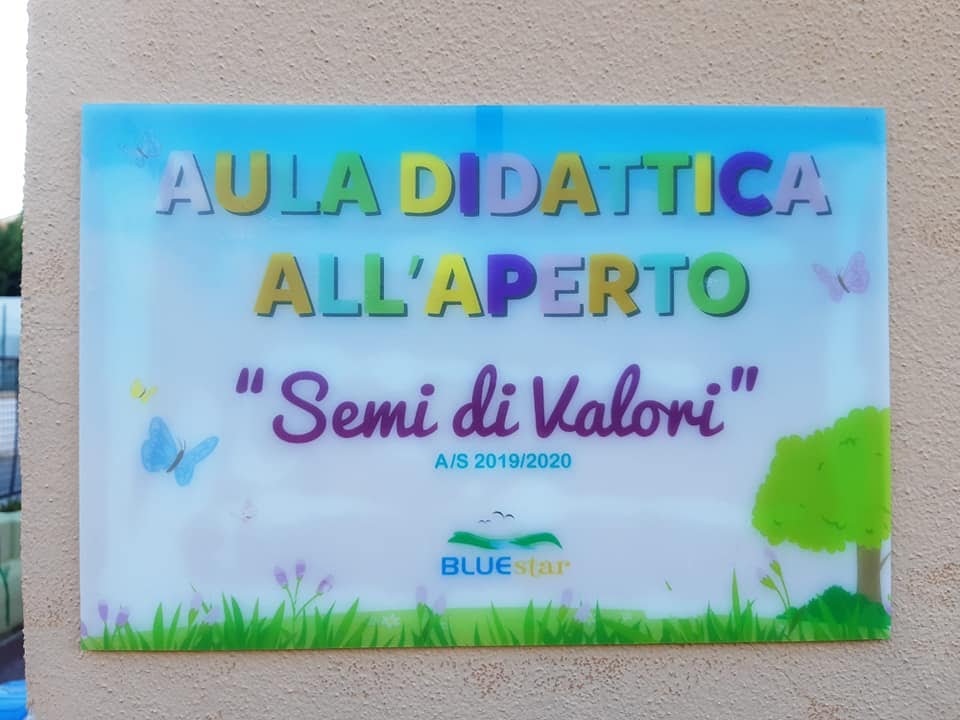 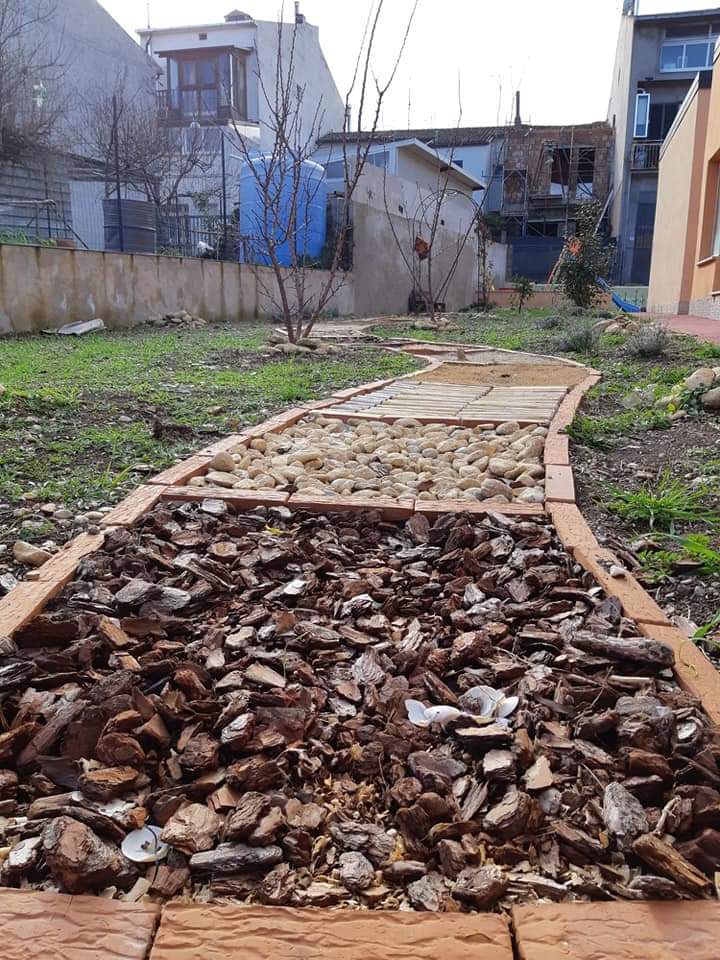 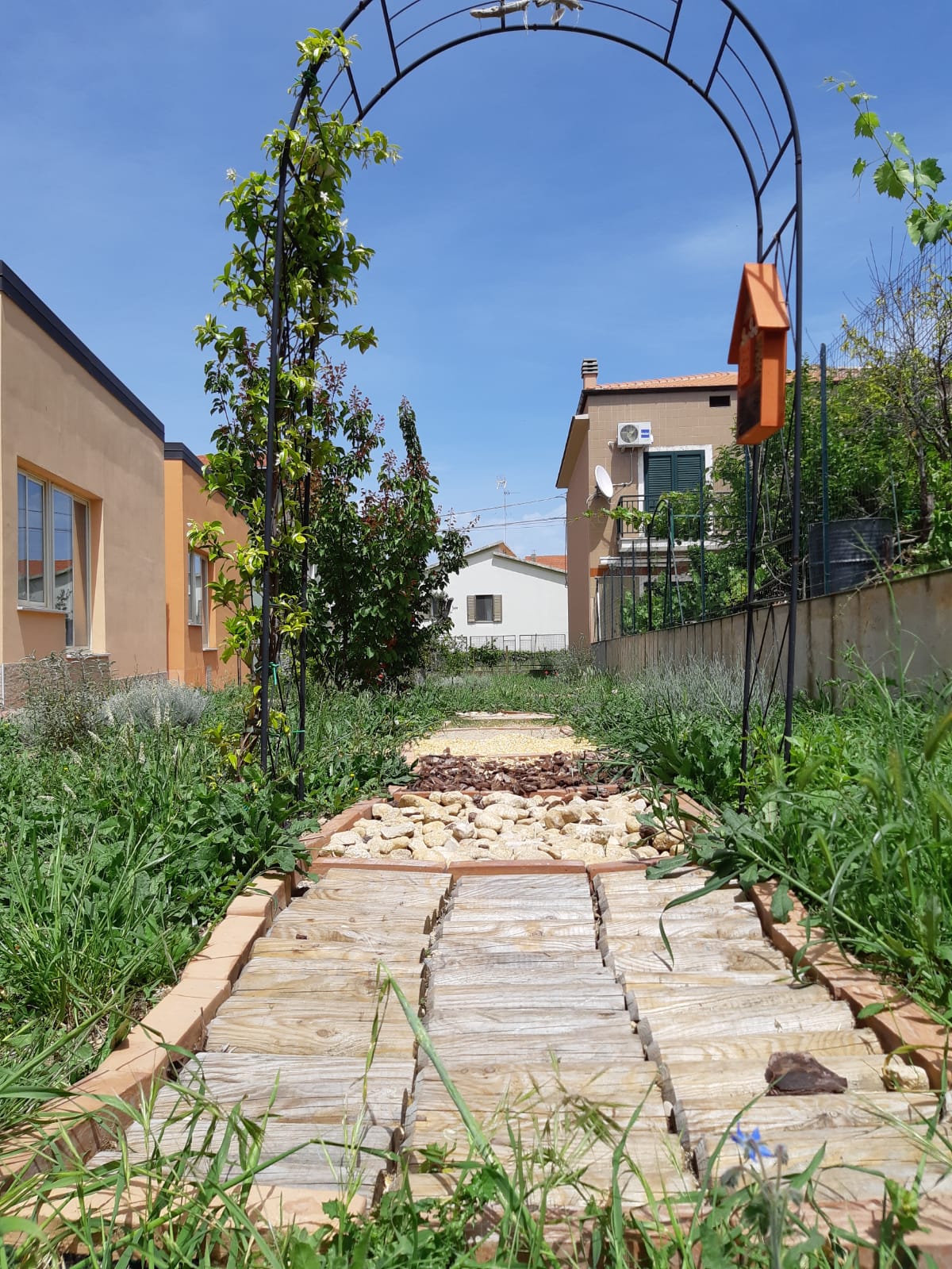 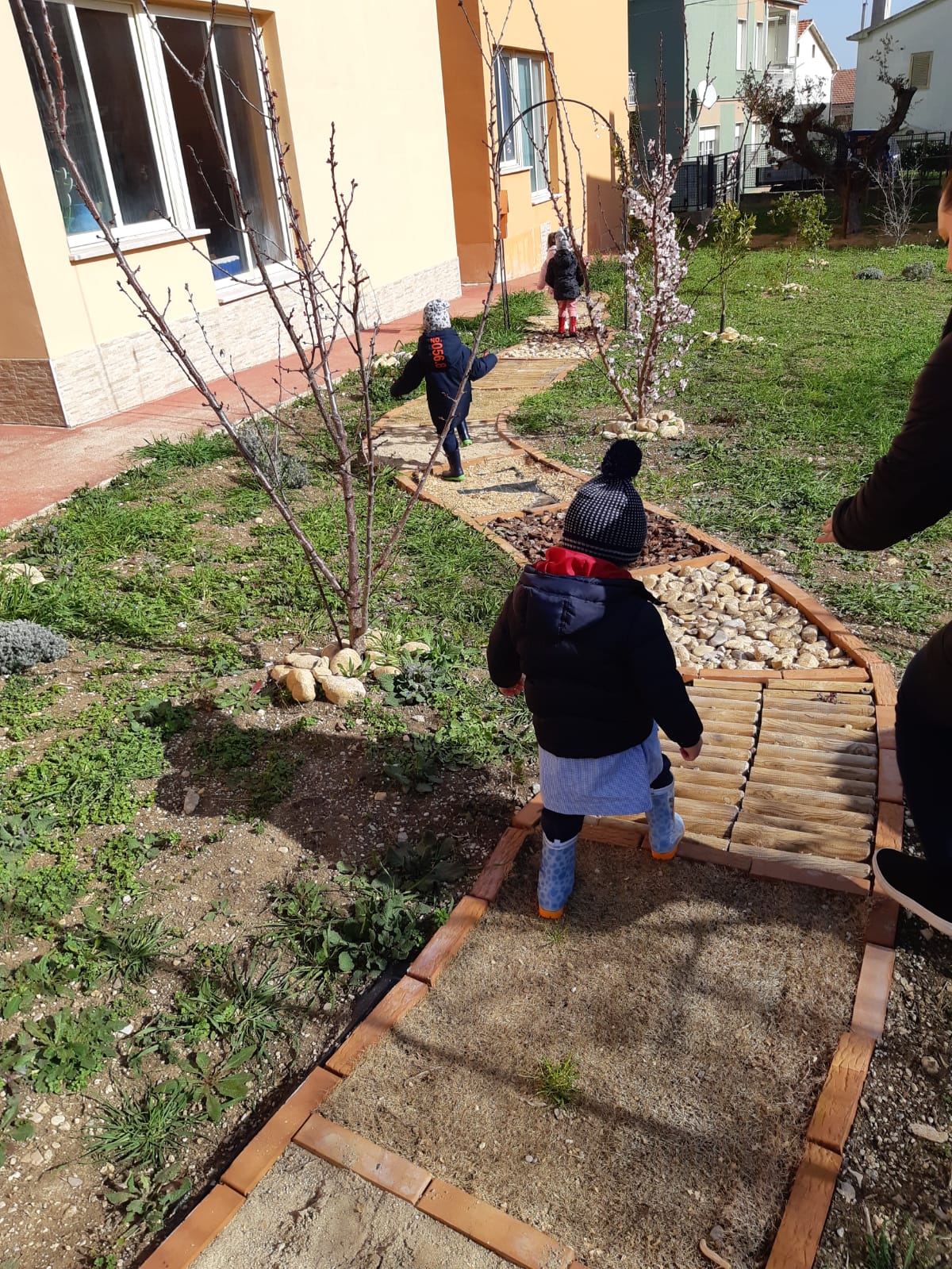 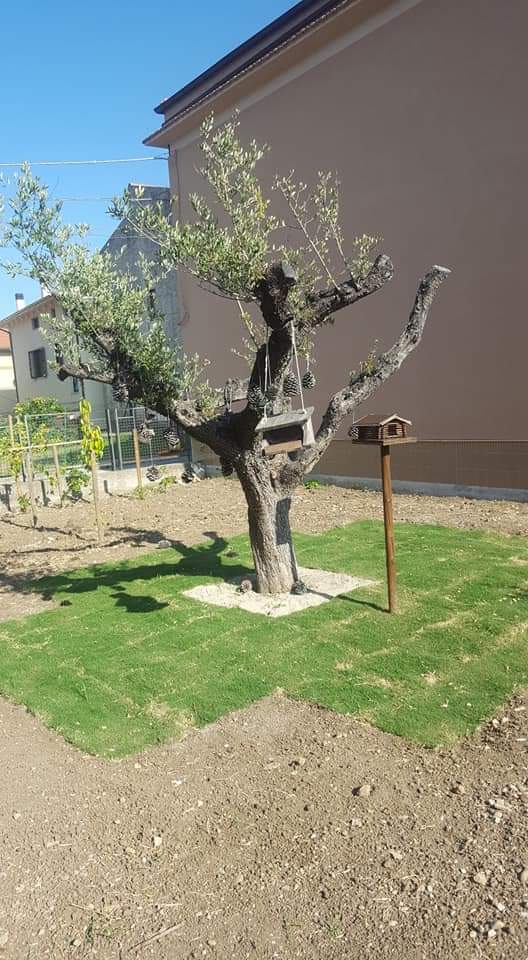 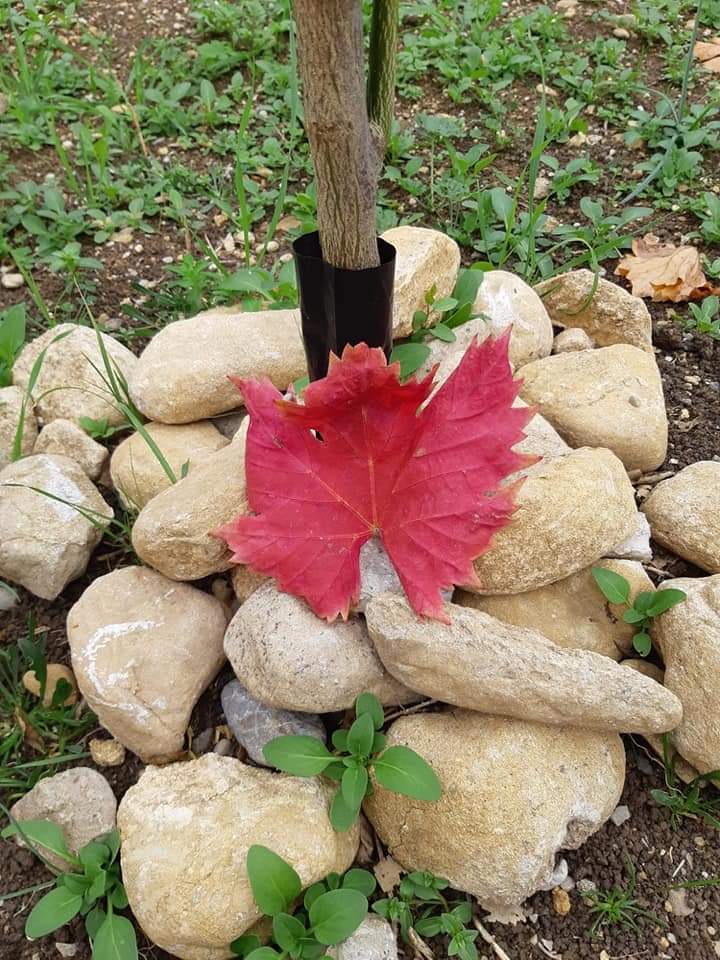 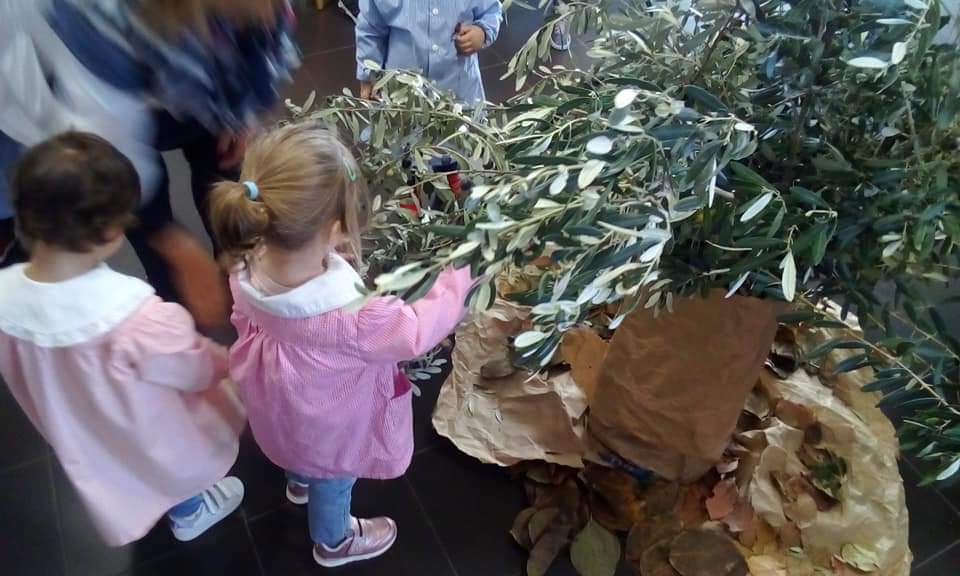 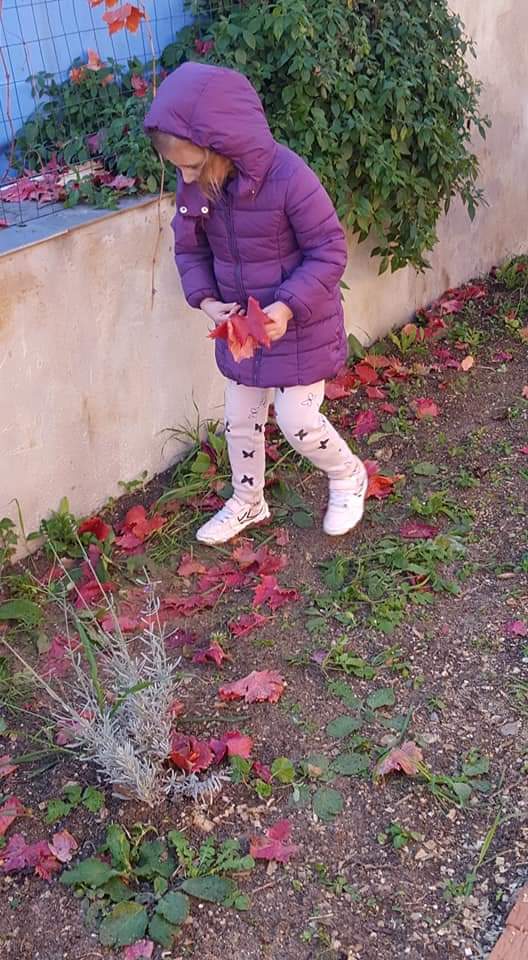 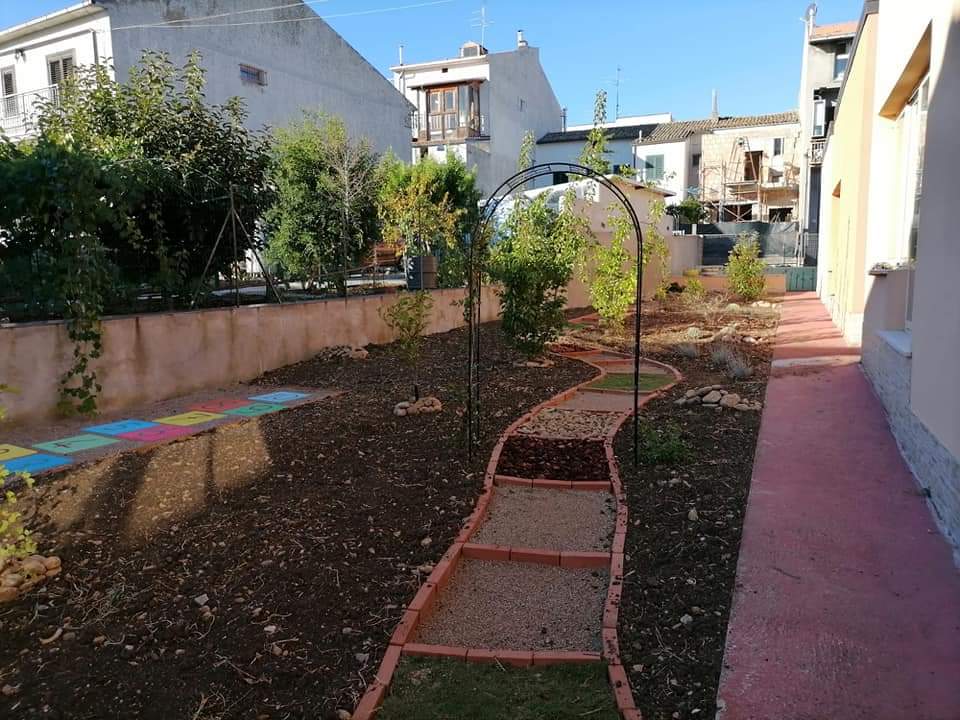 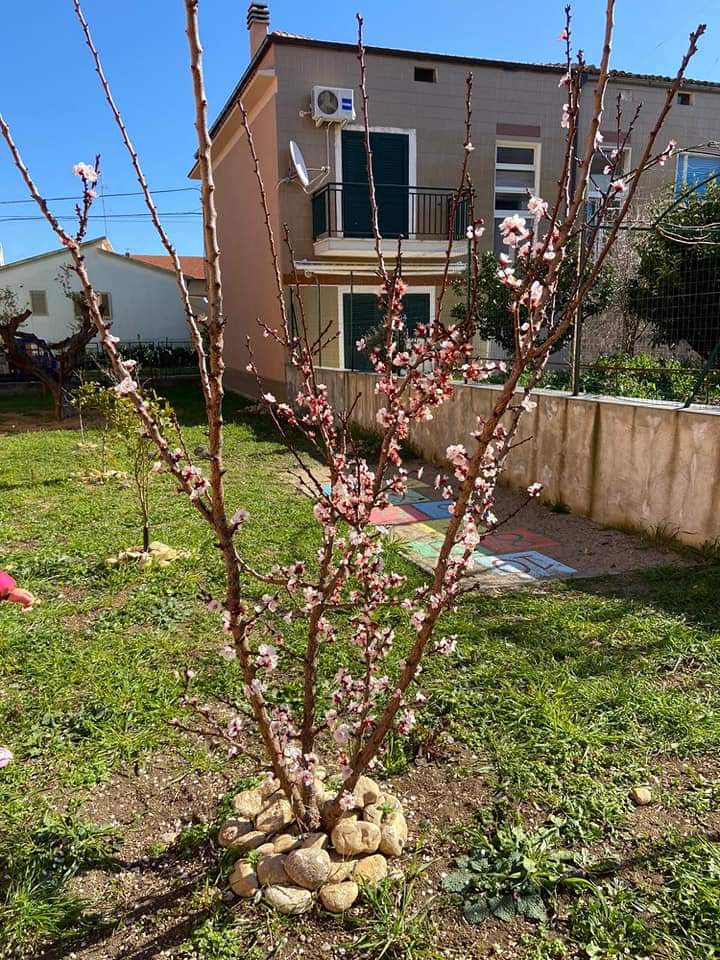 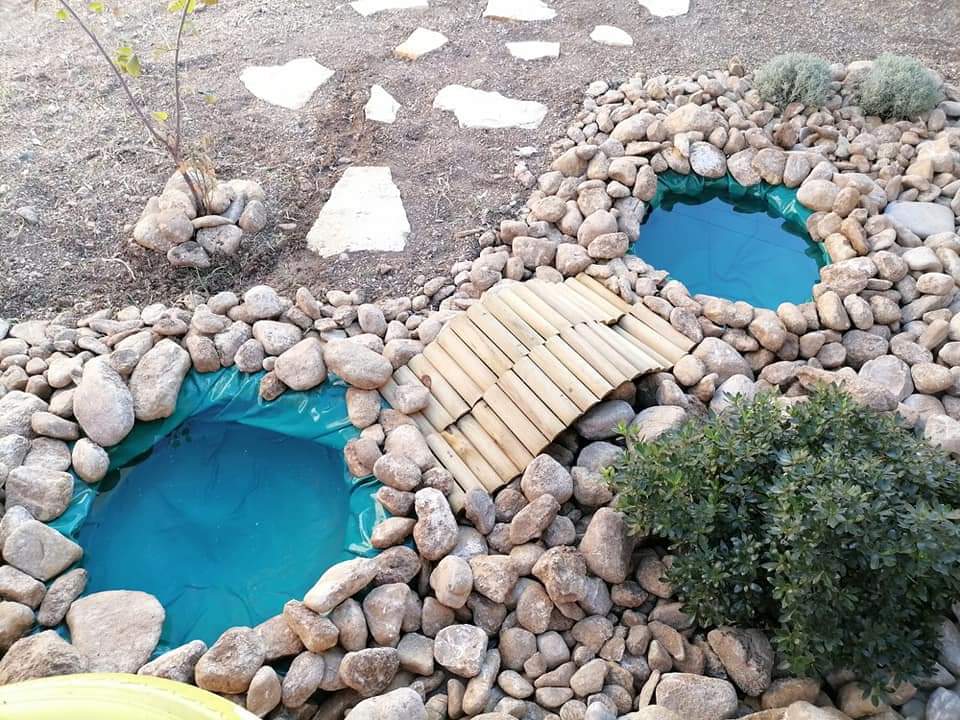 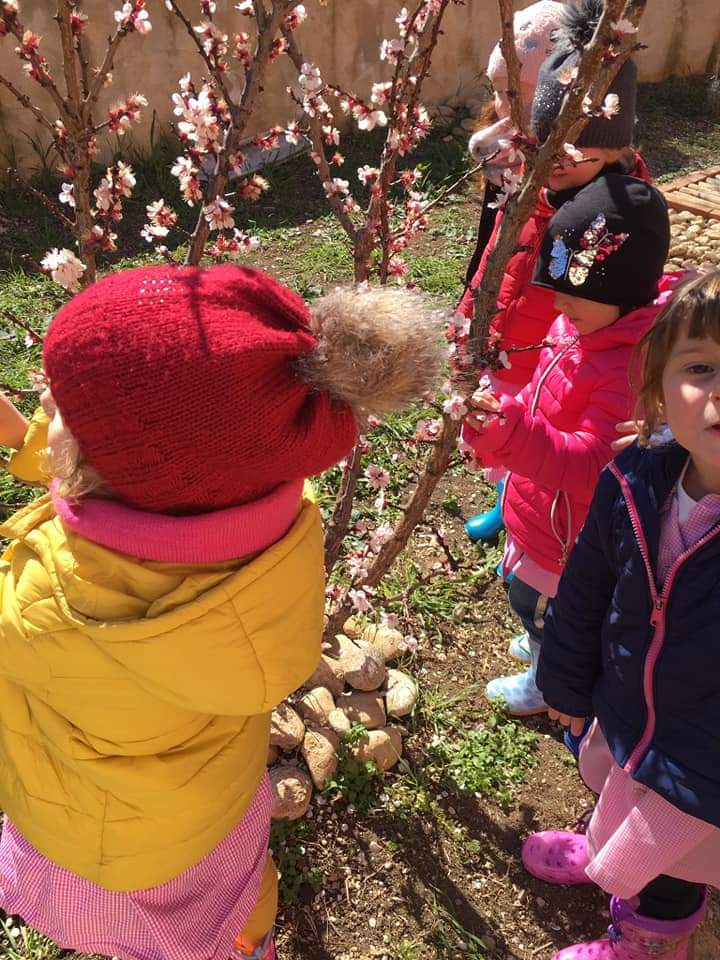 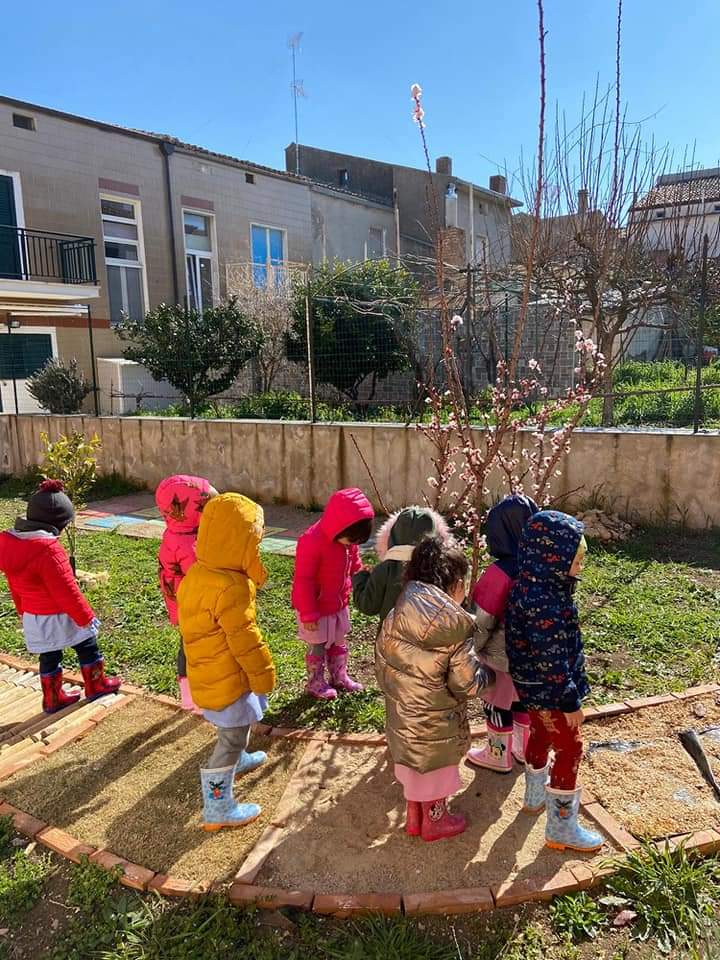 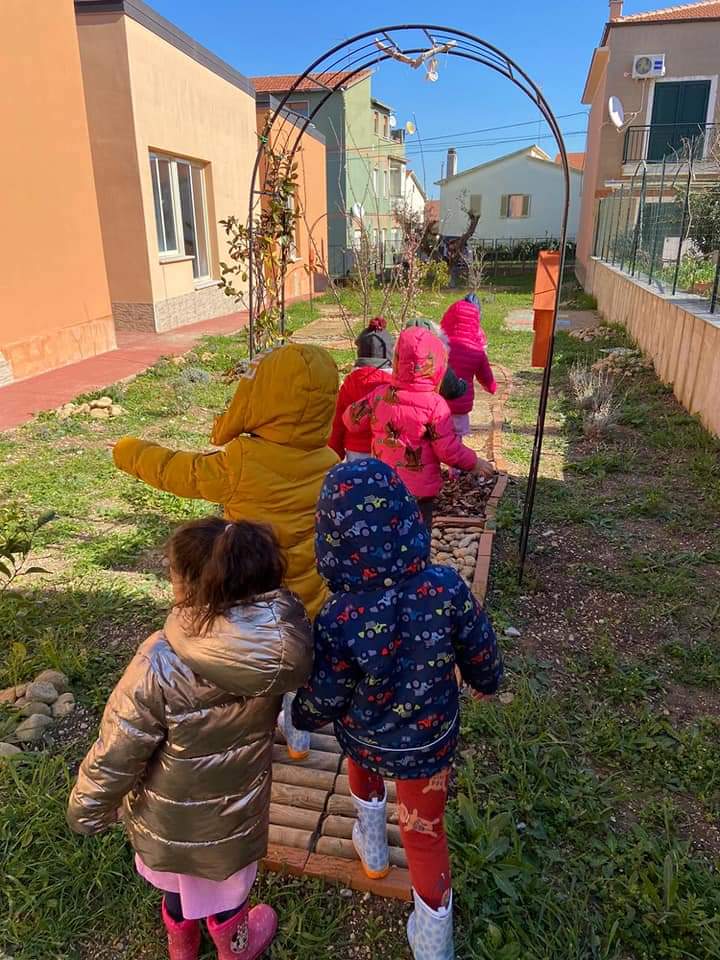 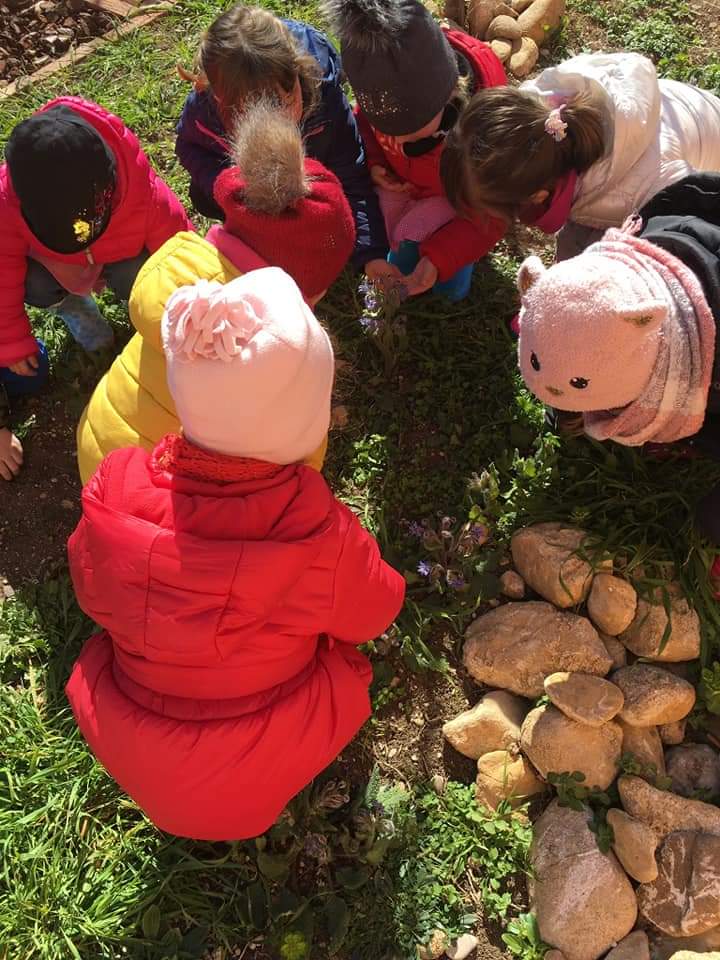 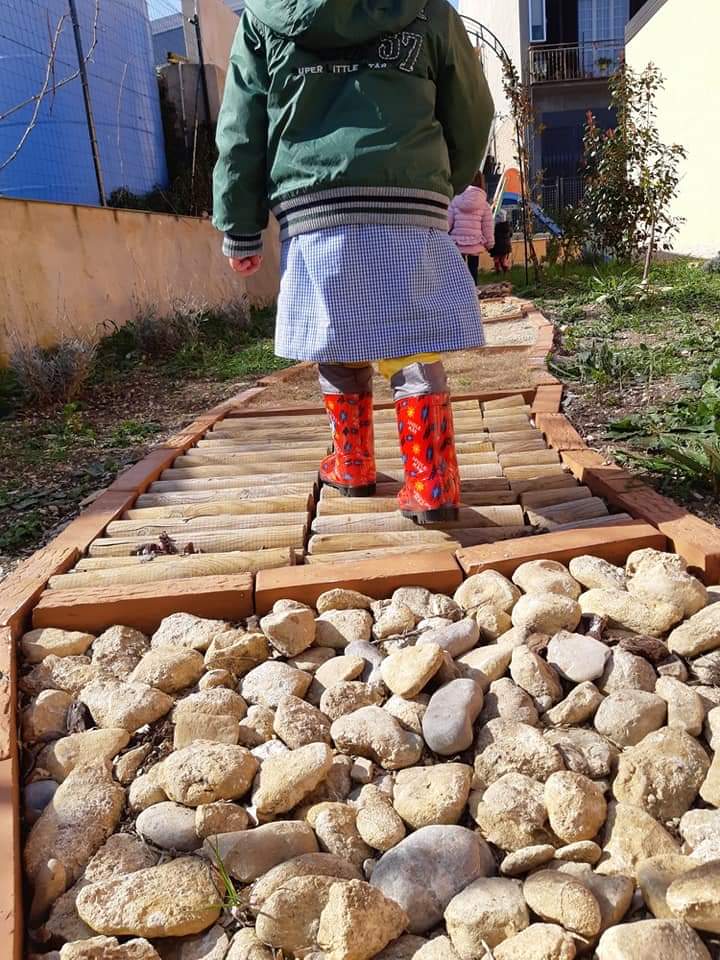 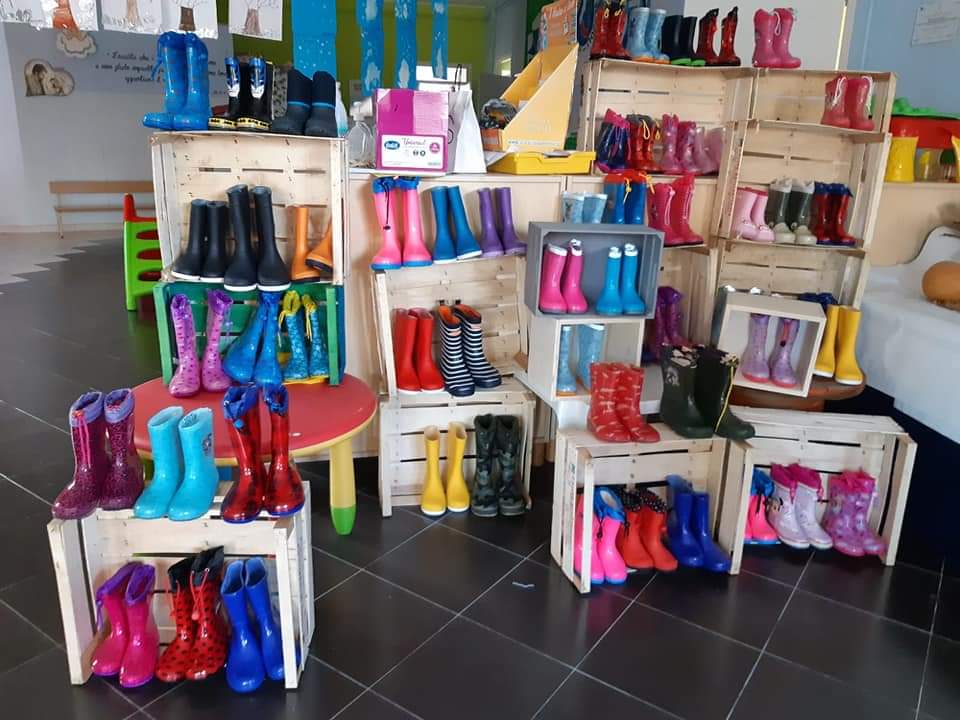 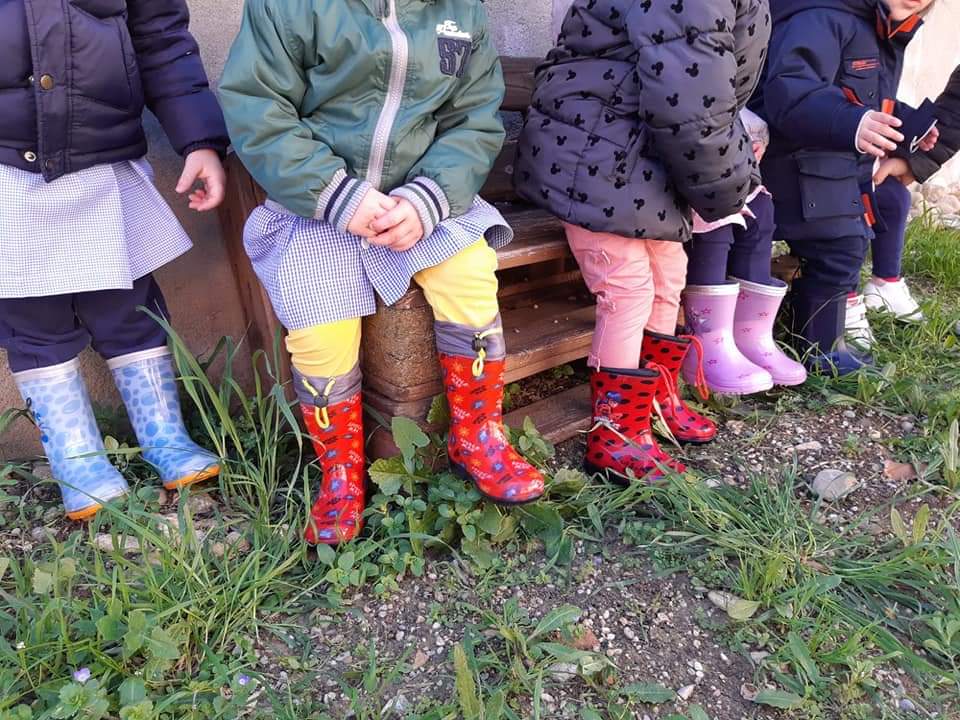 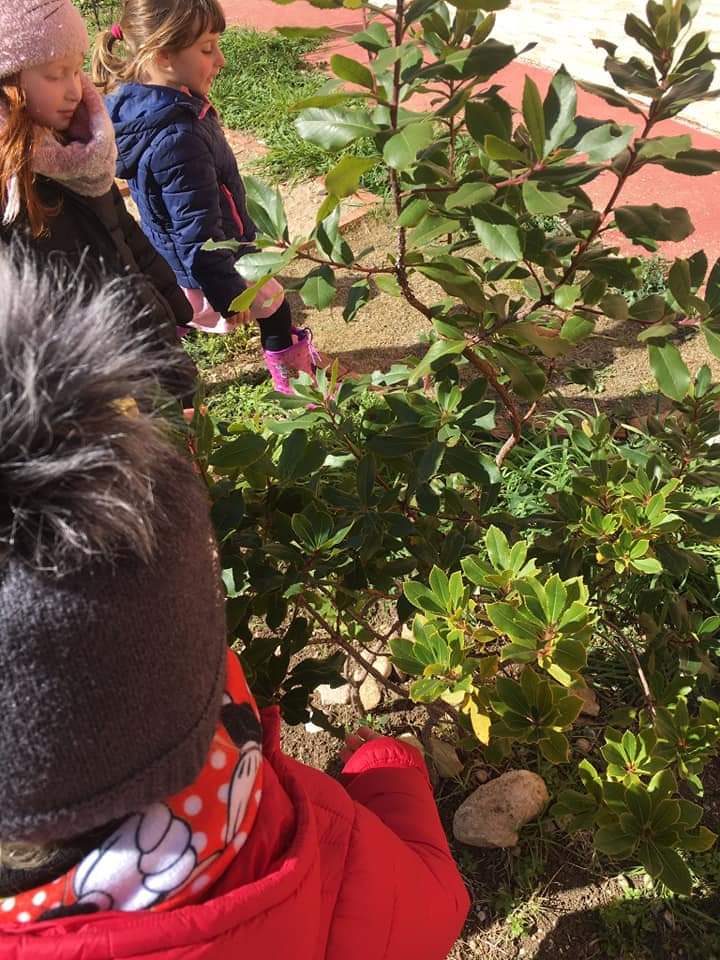 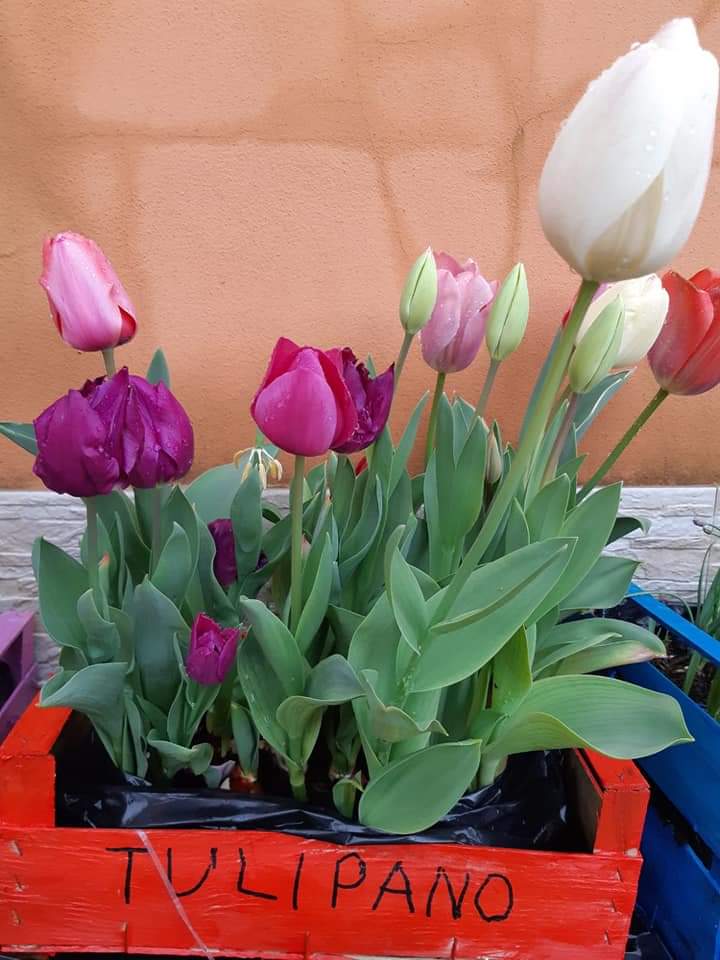 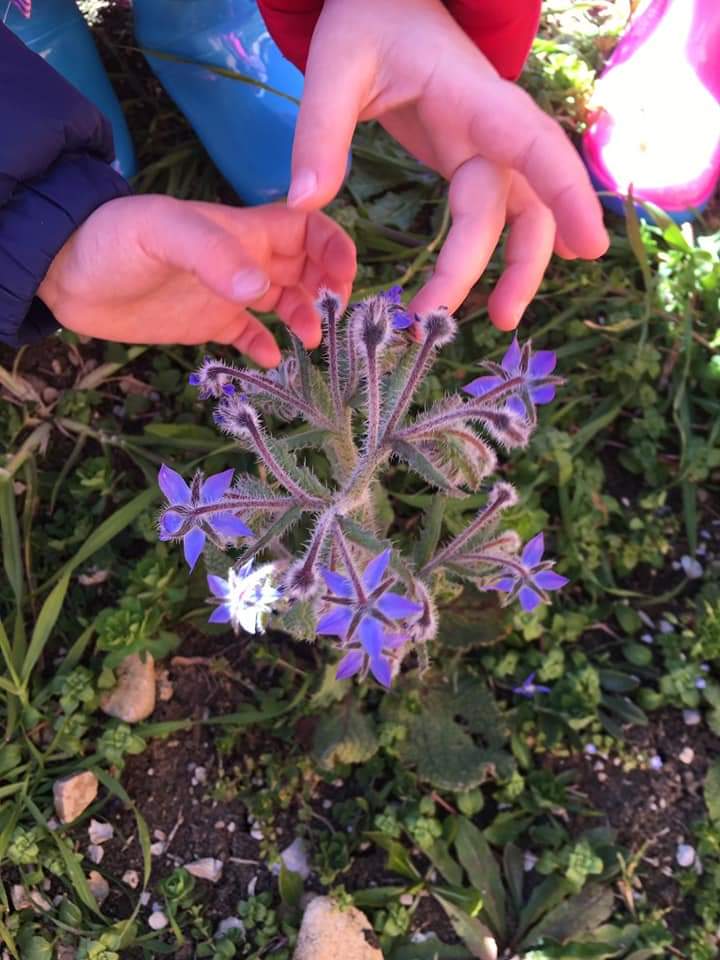 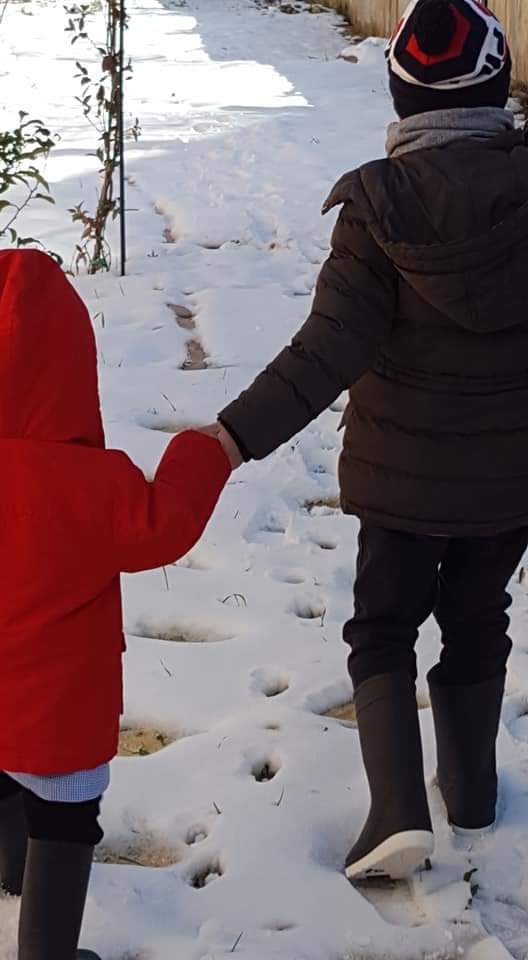 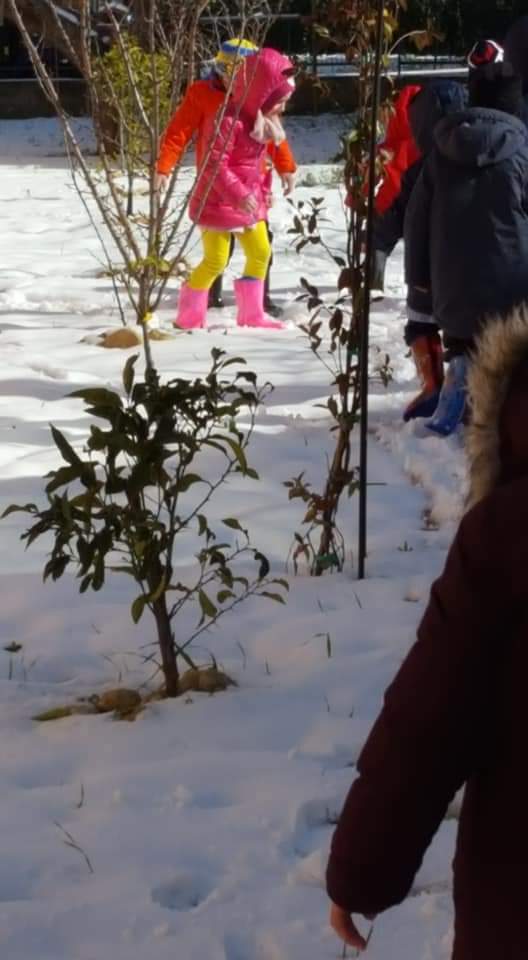 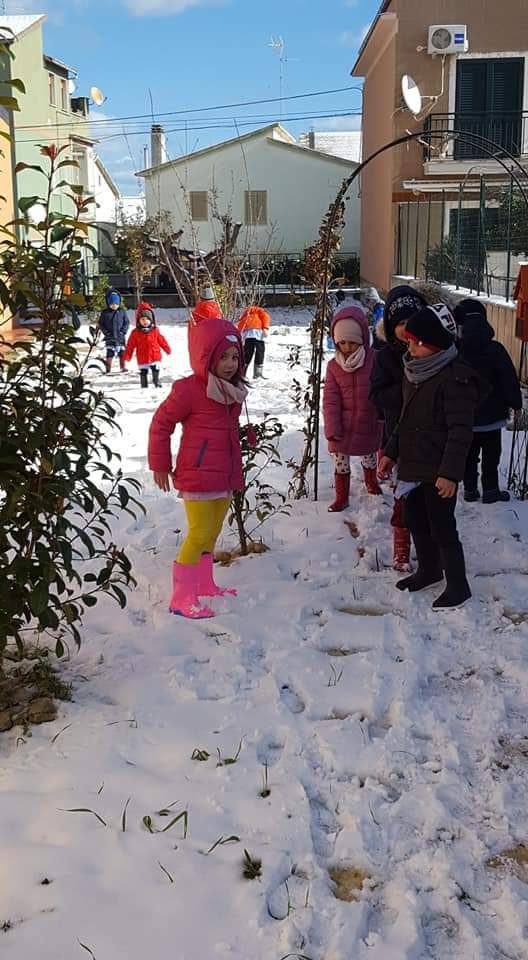 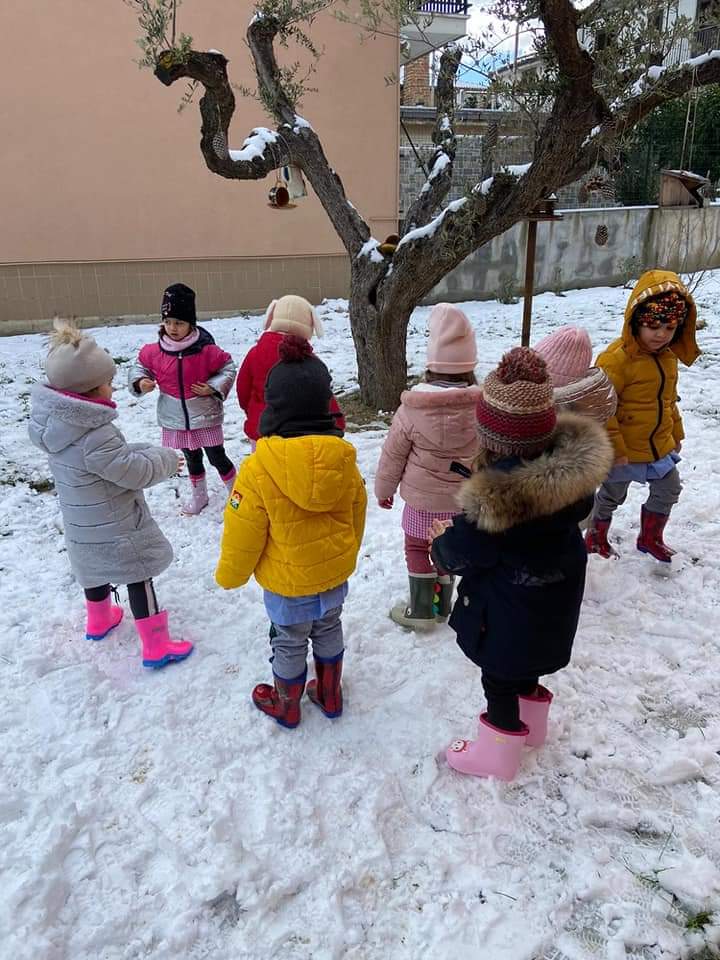 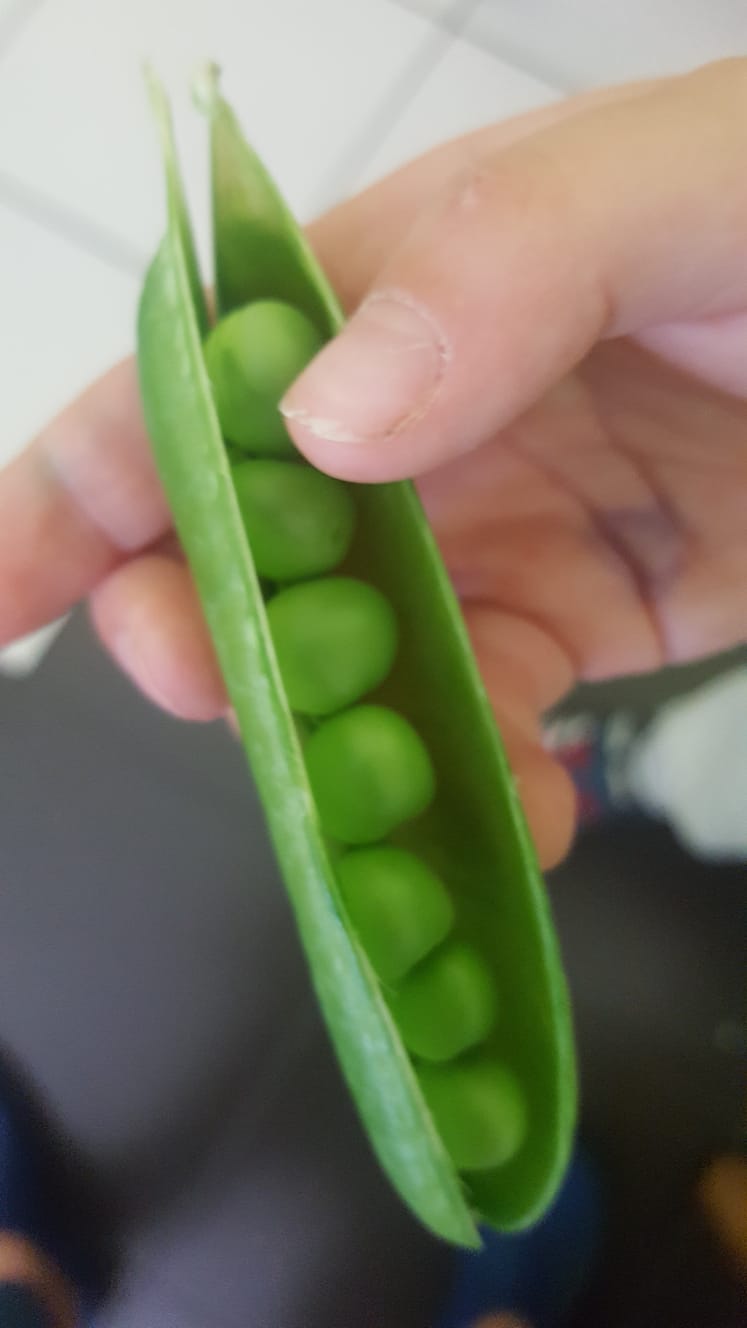 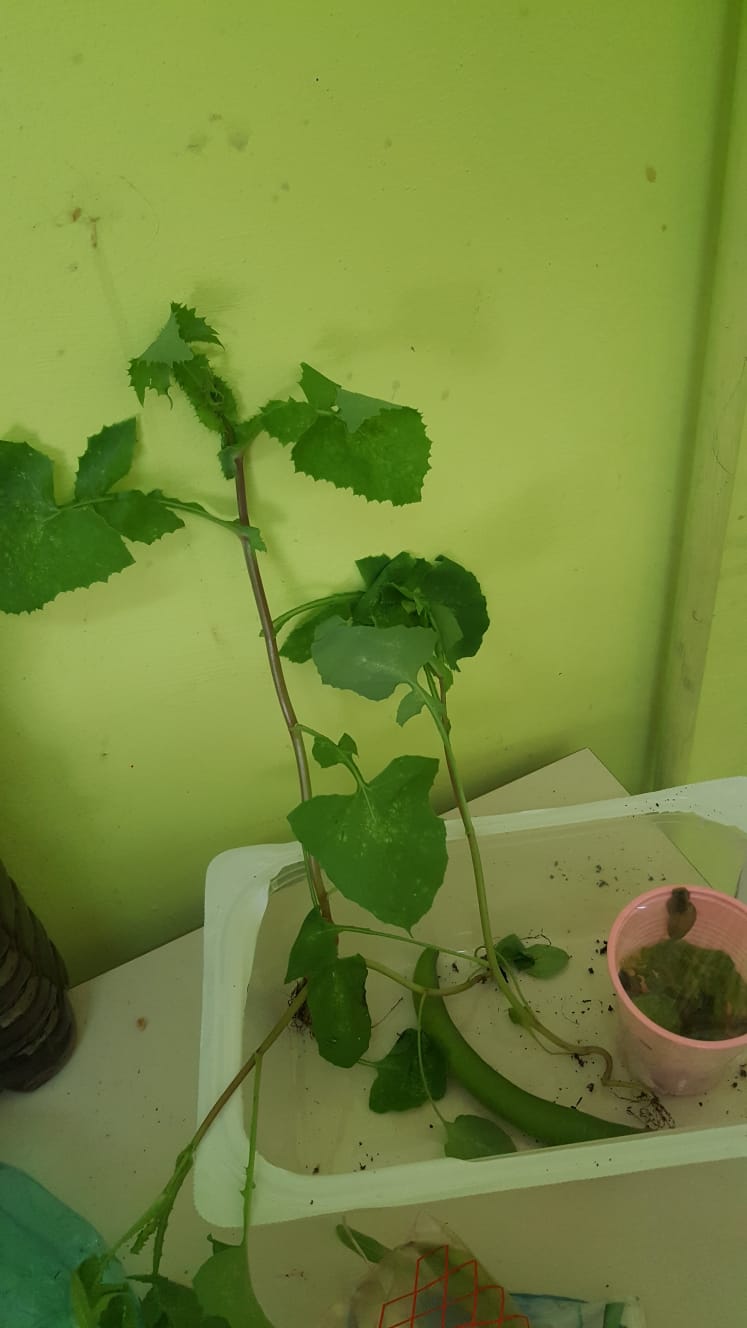 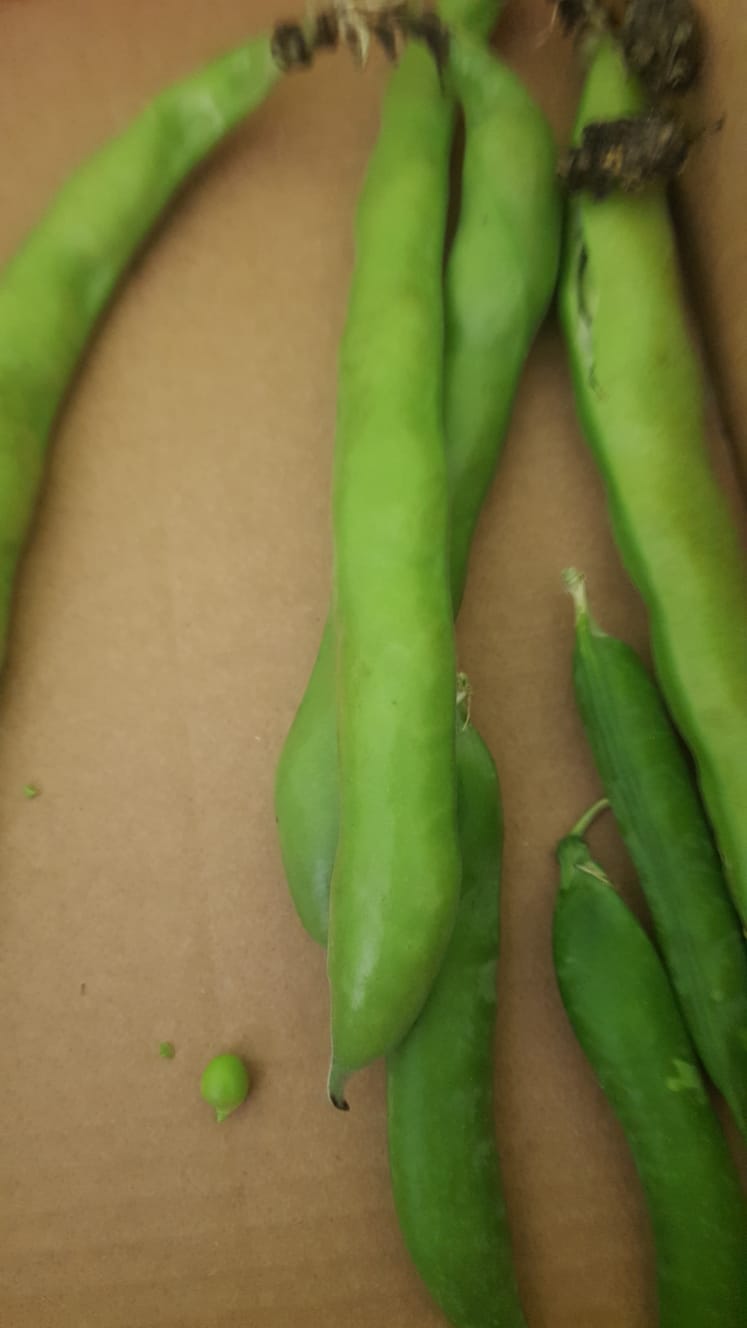 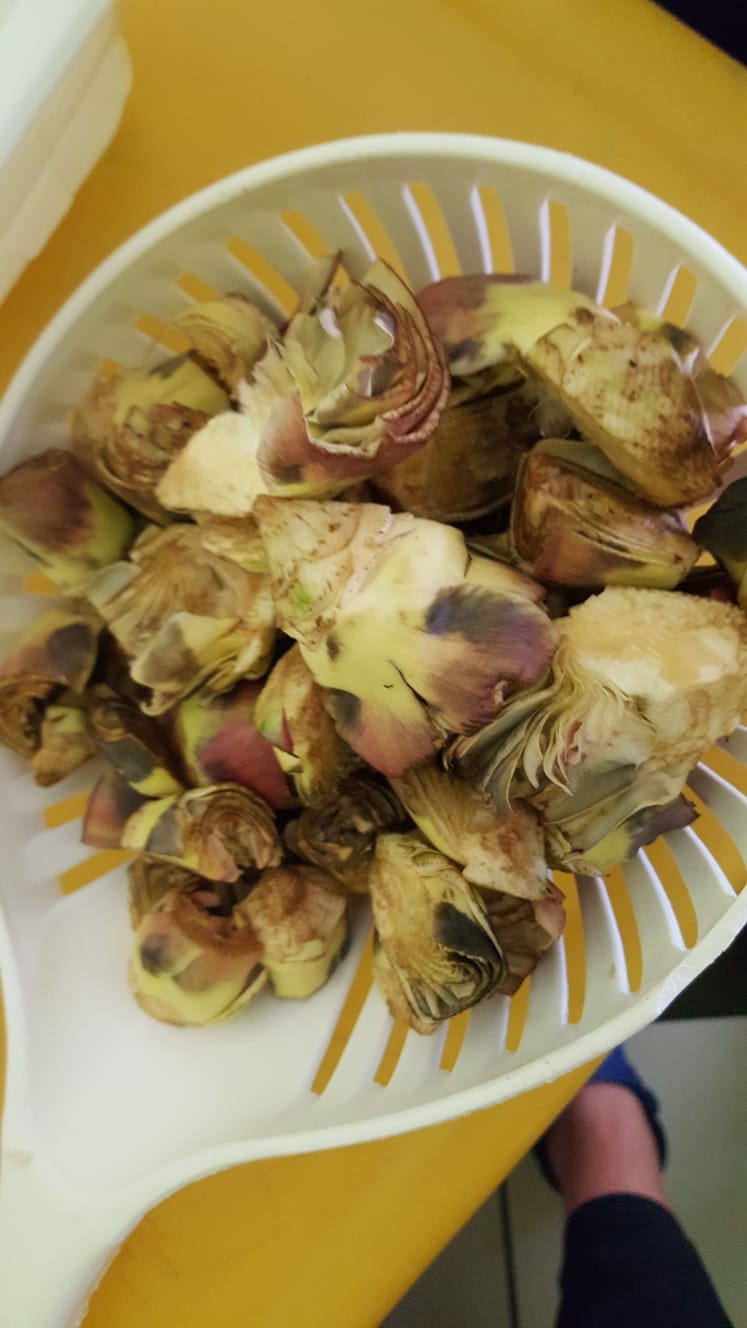 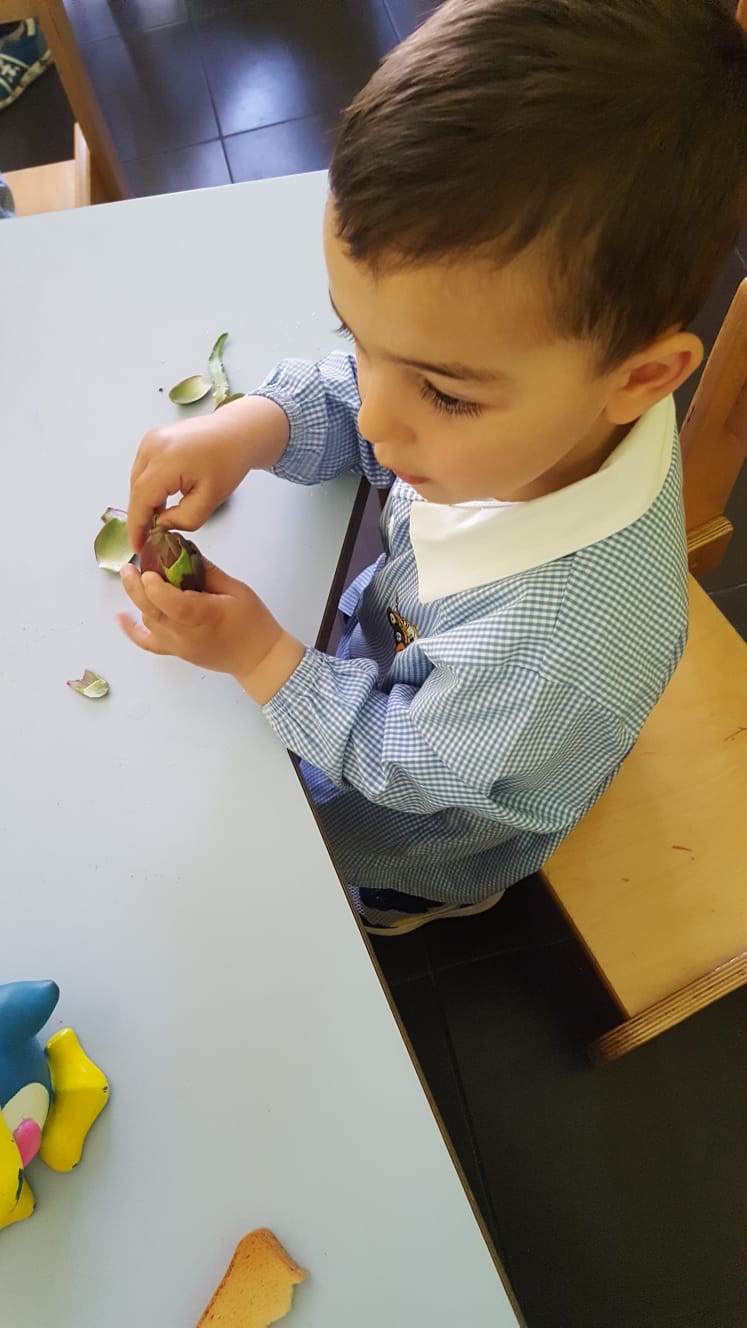 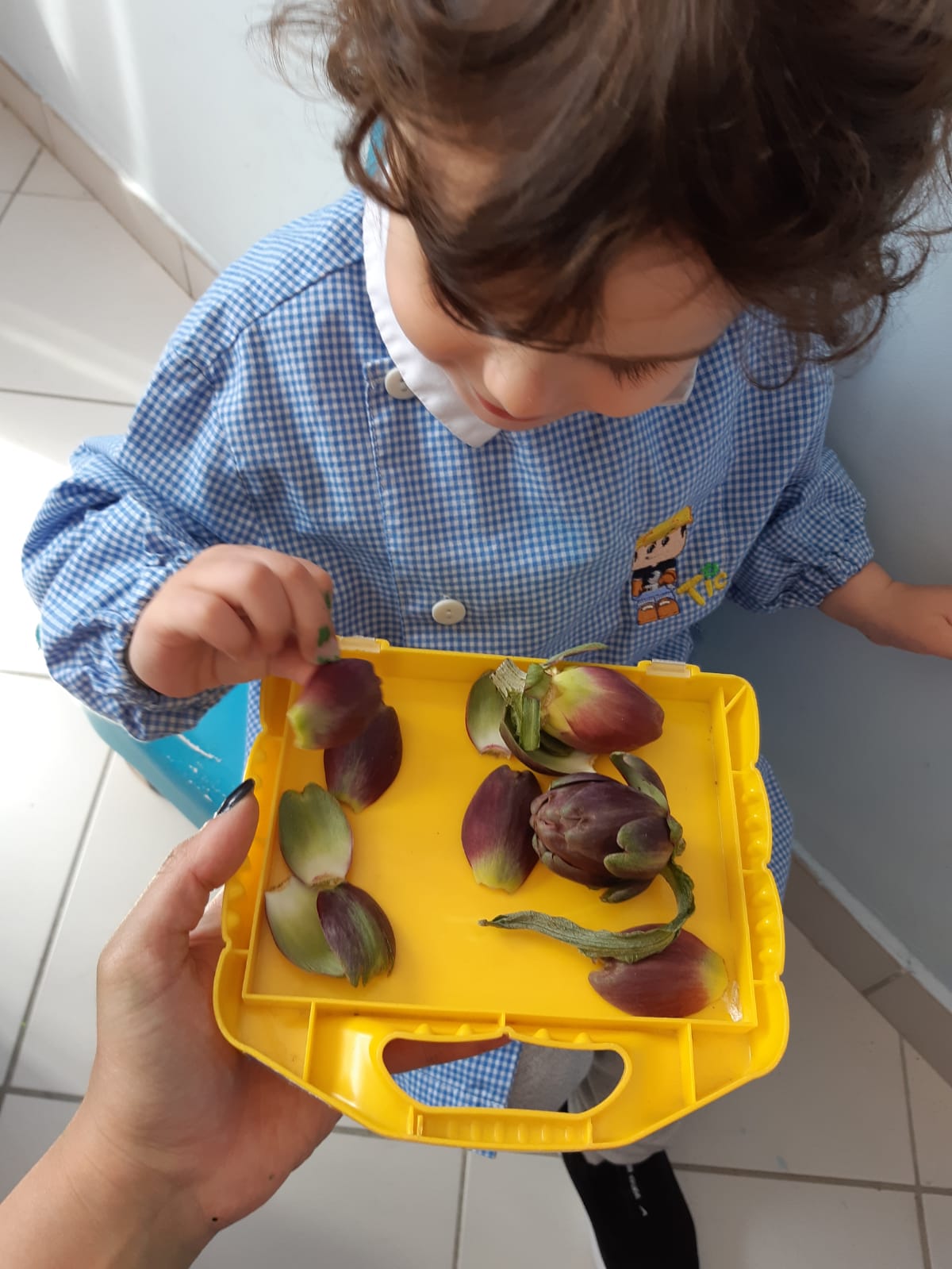 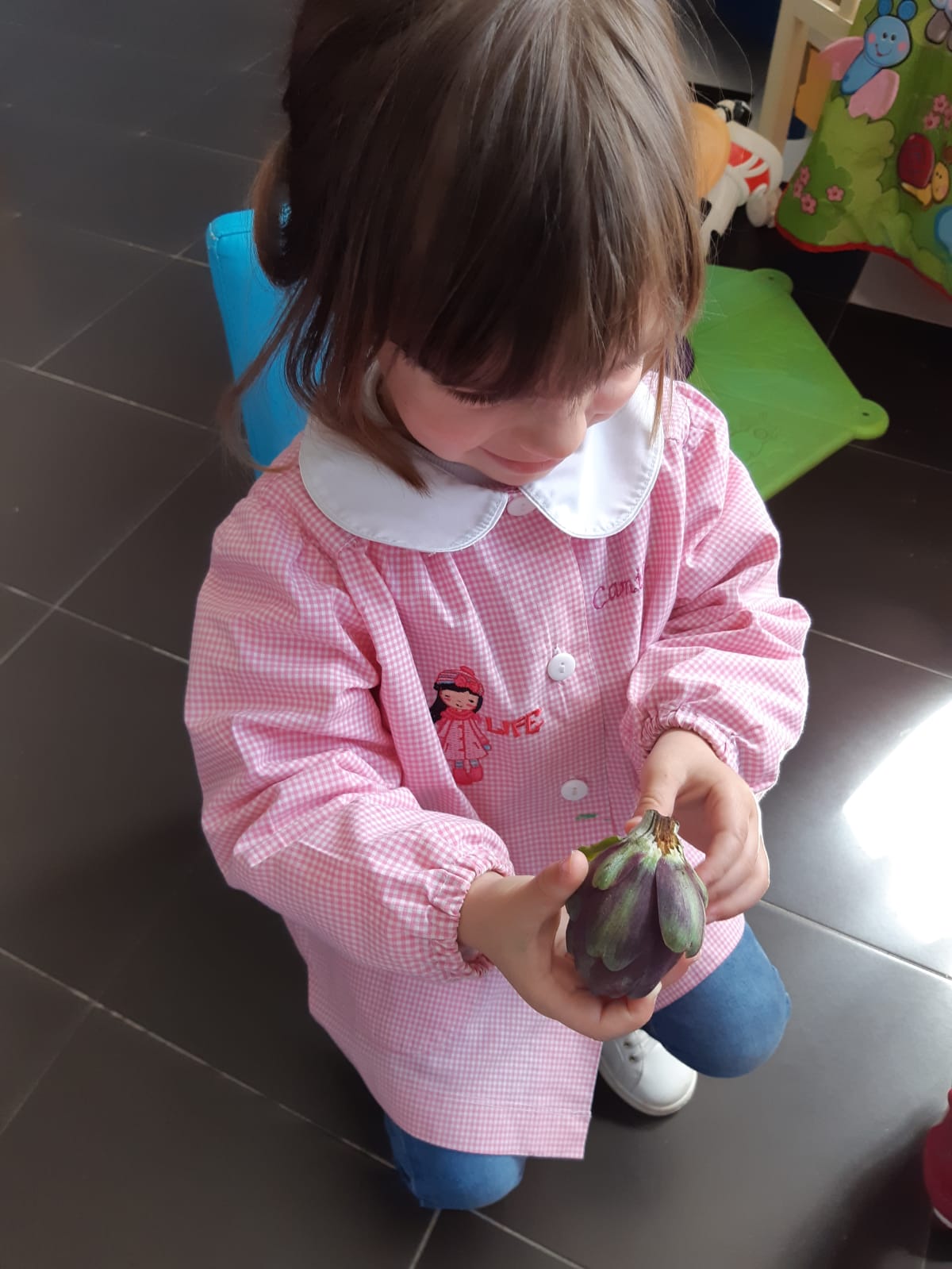 INDOOR EDUCATION:«IL TAVOLO DELLA NATURA»
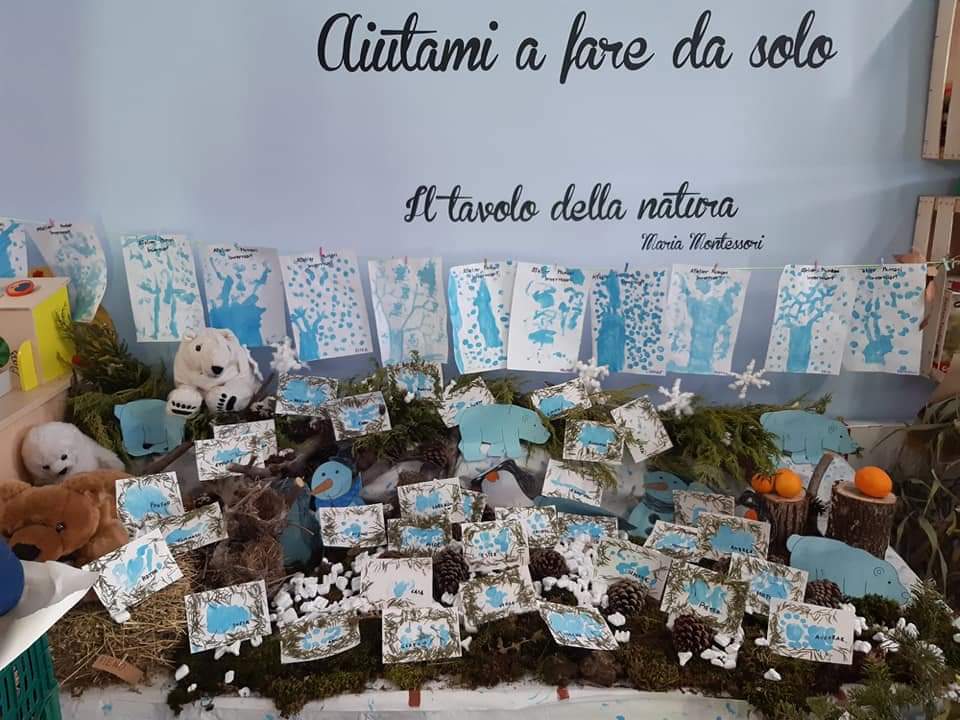 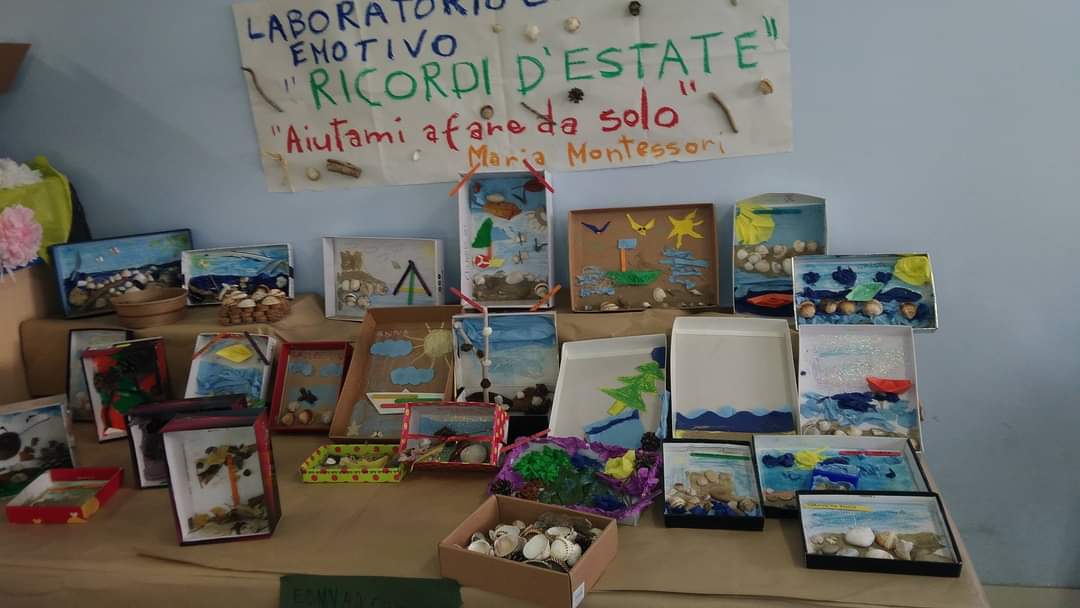 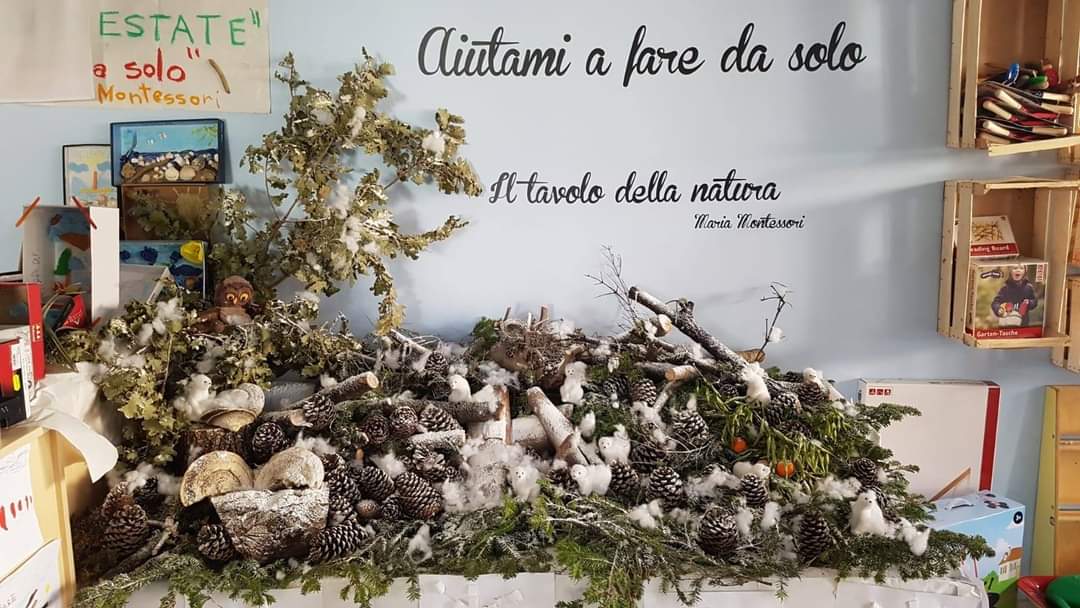 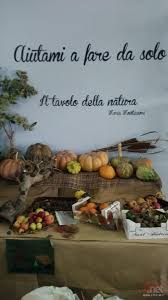 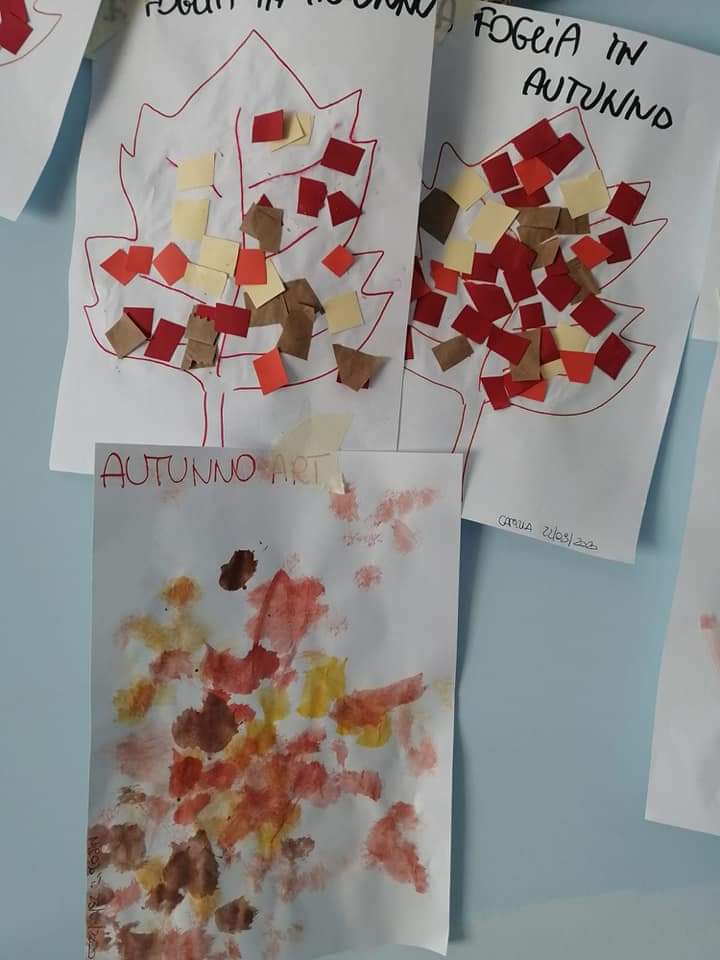 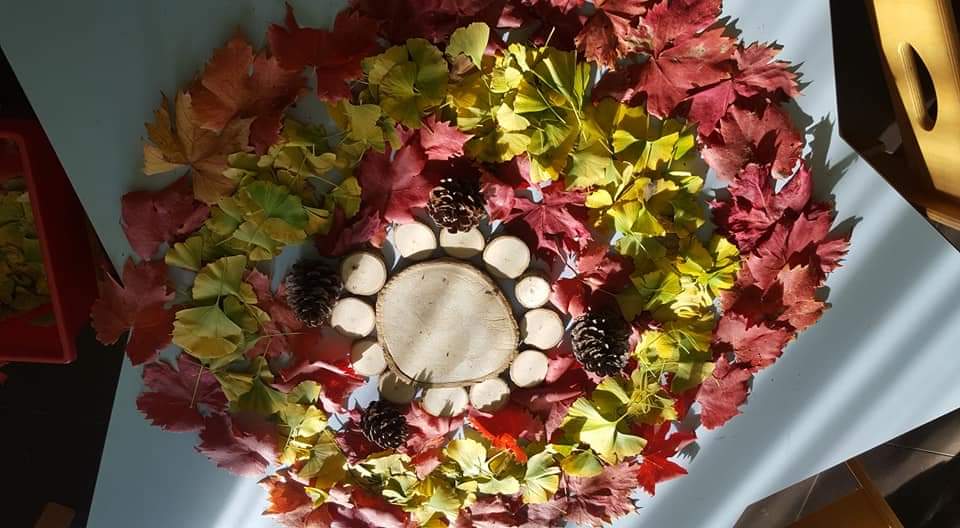 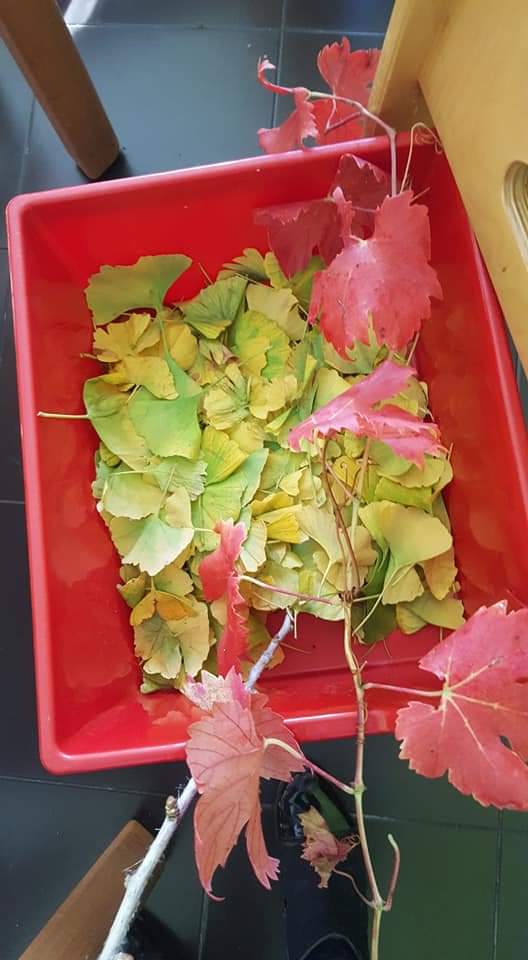 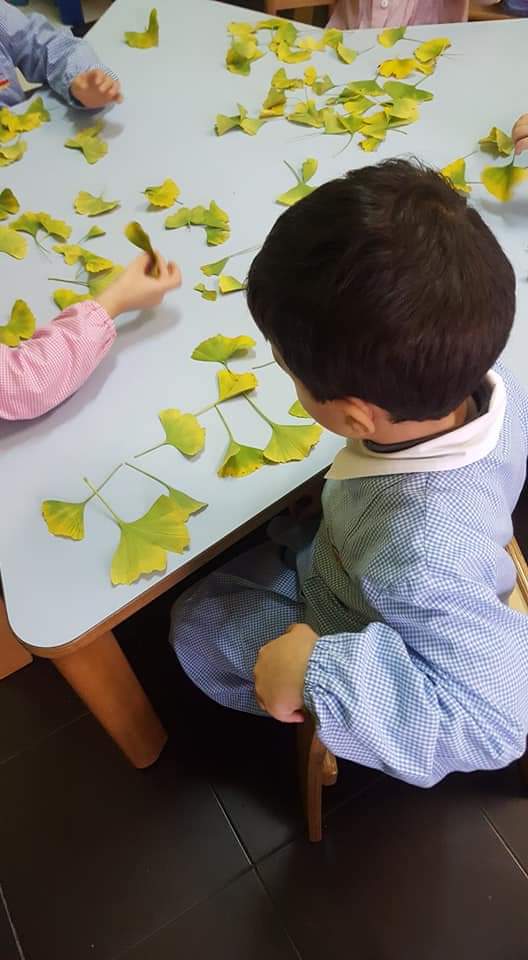 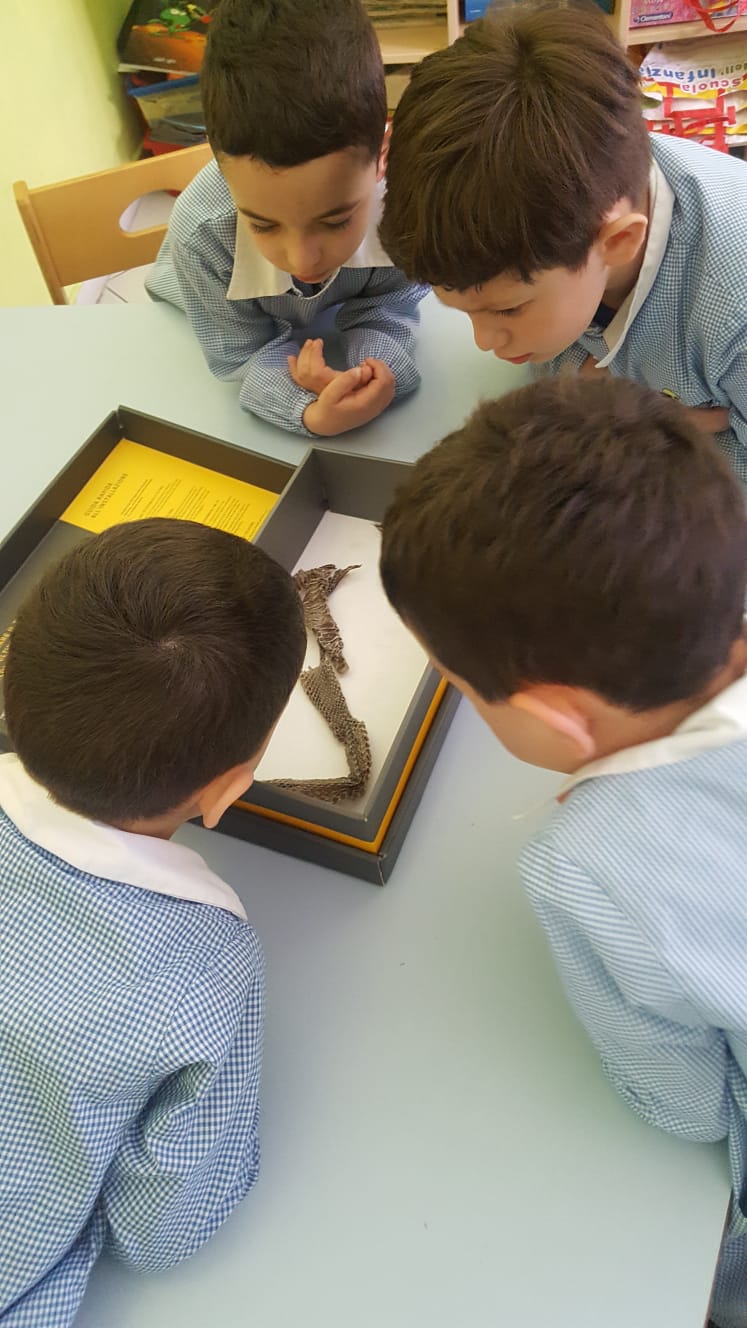 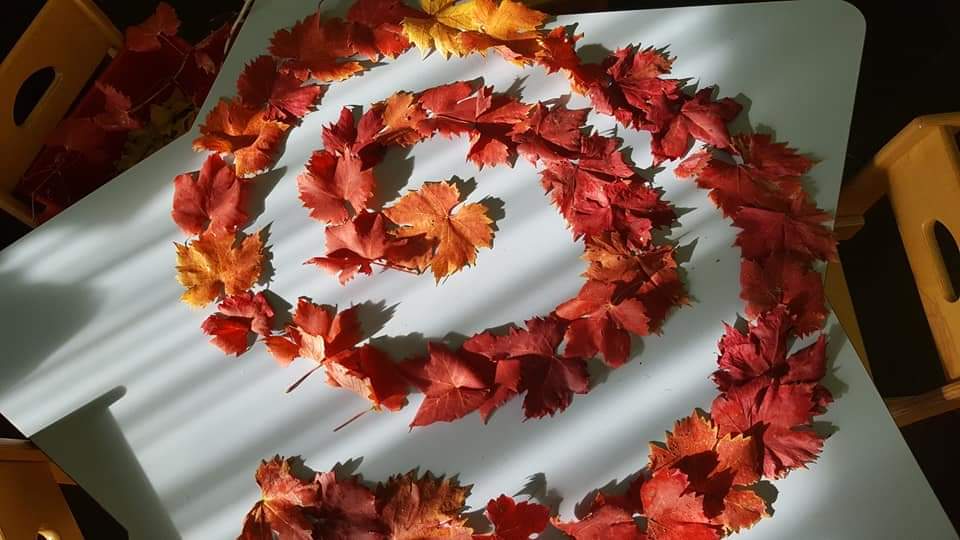 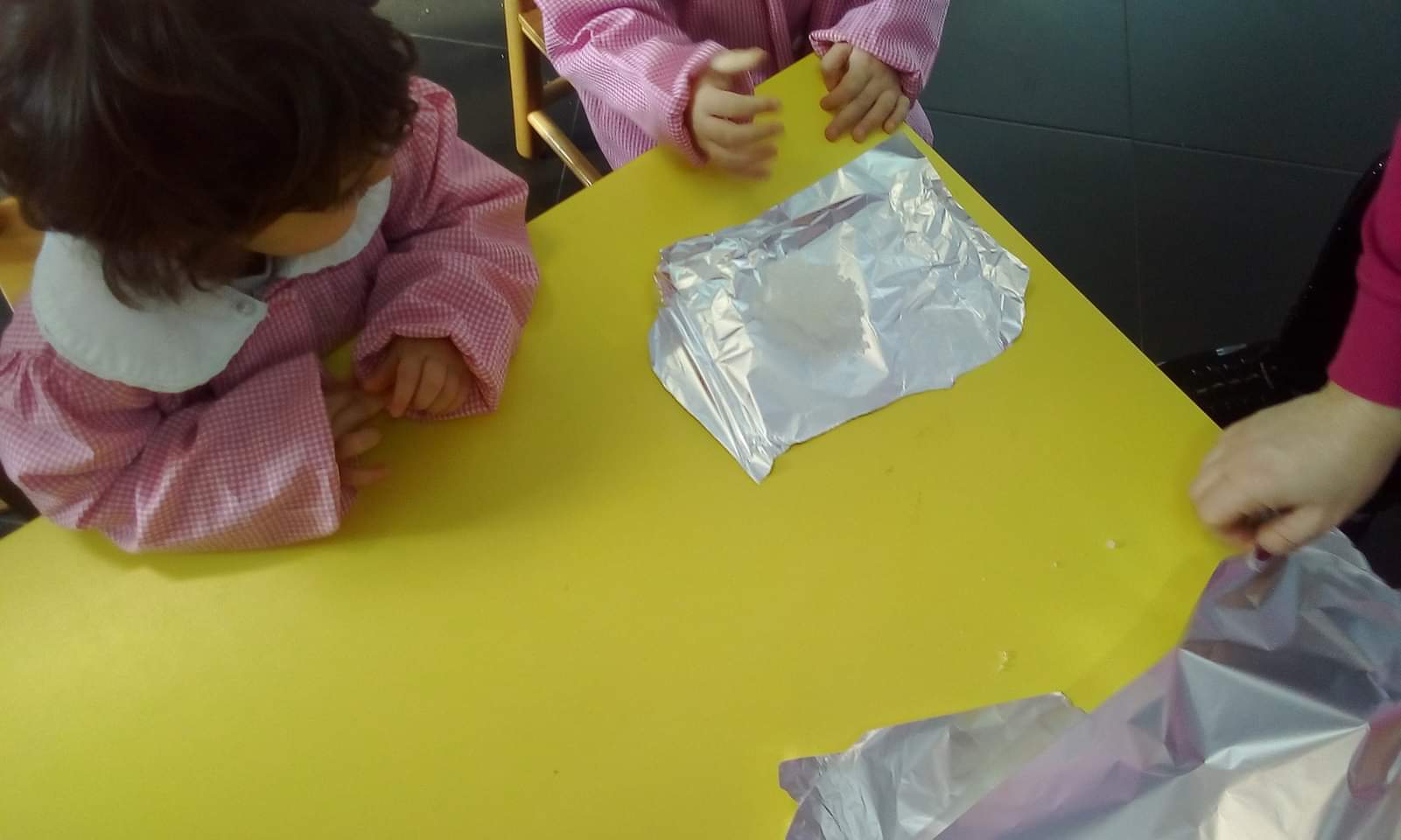 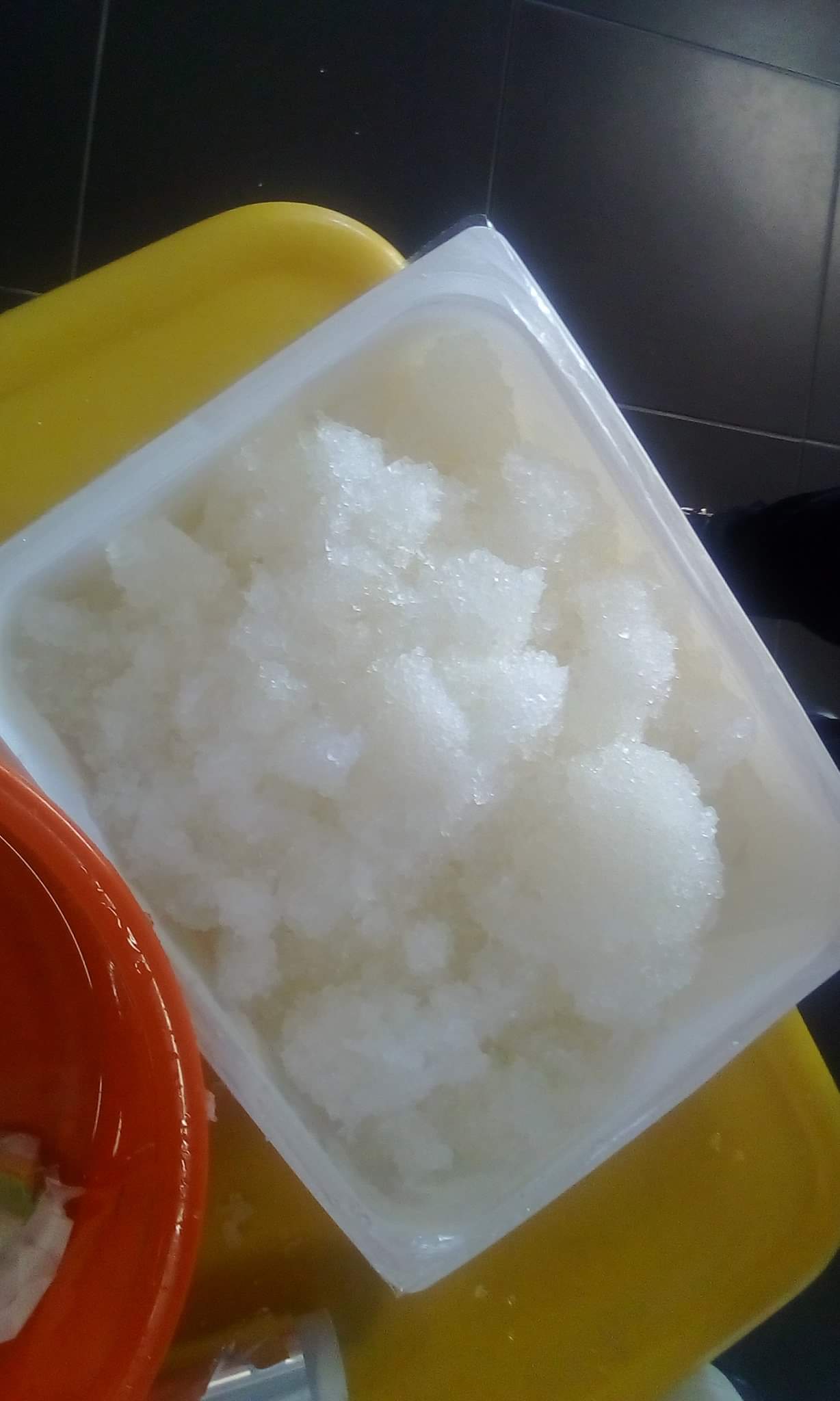 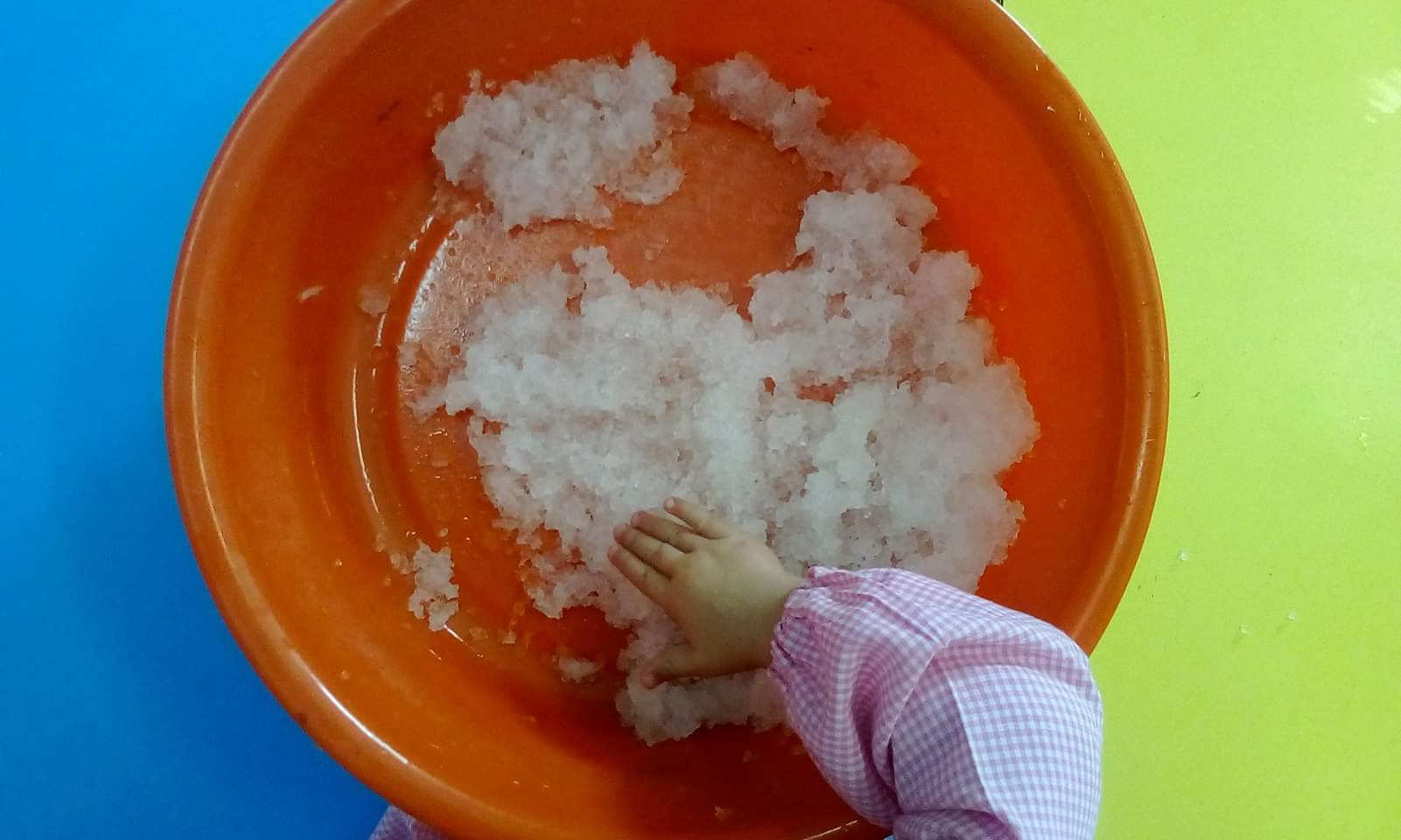 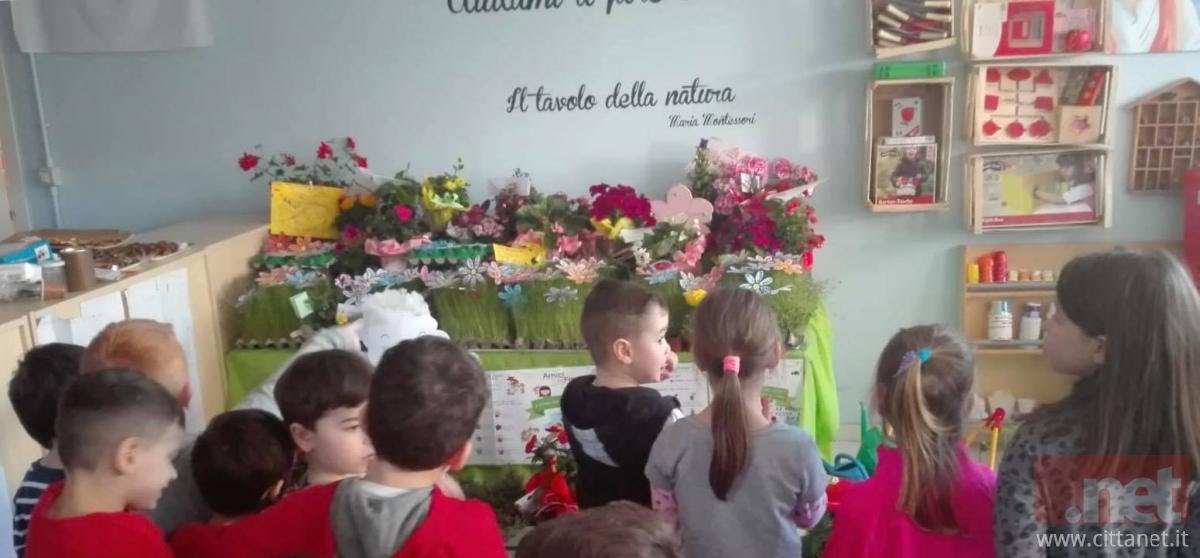 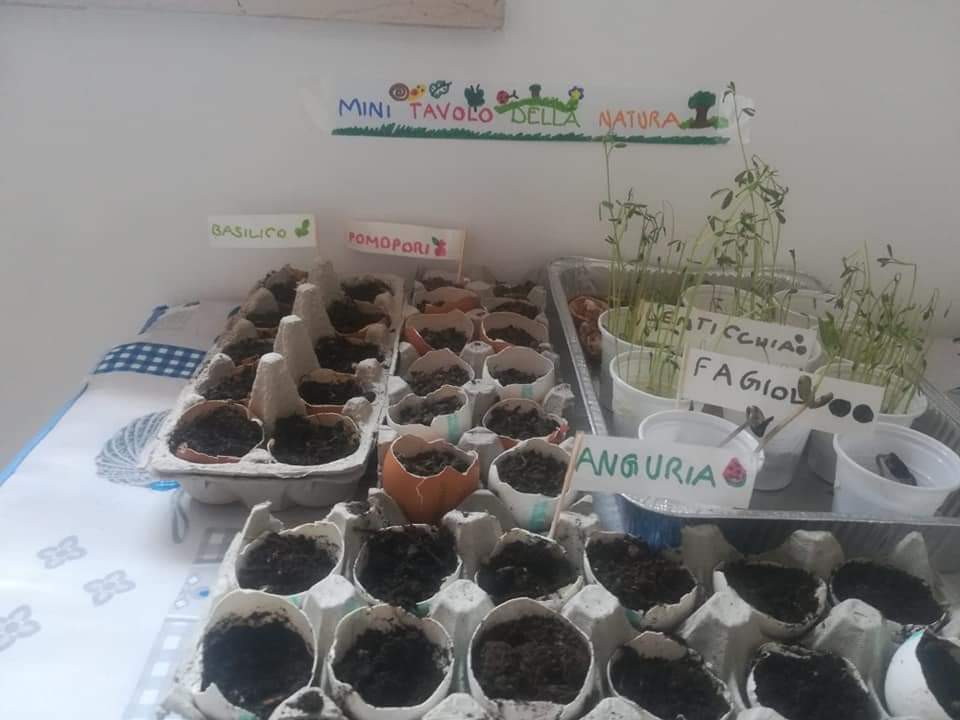 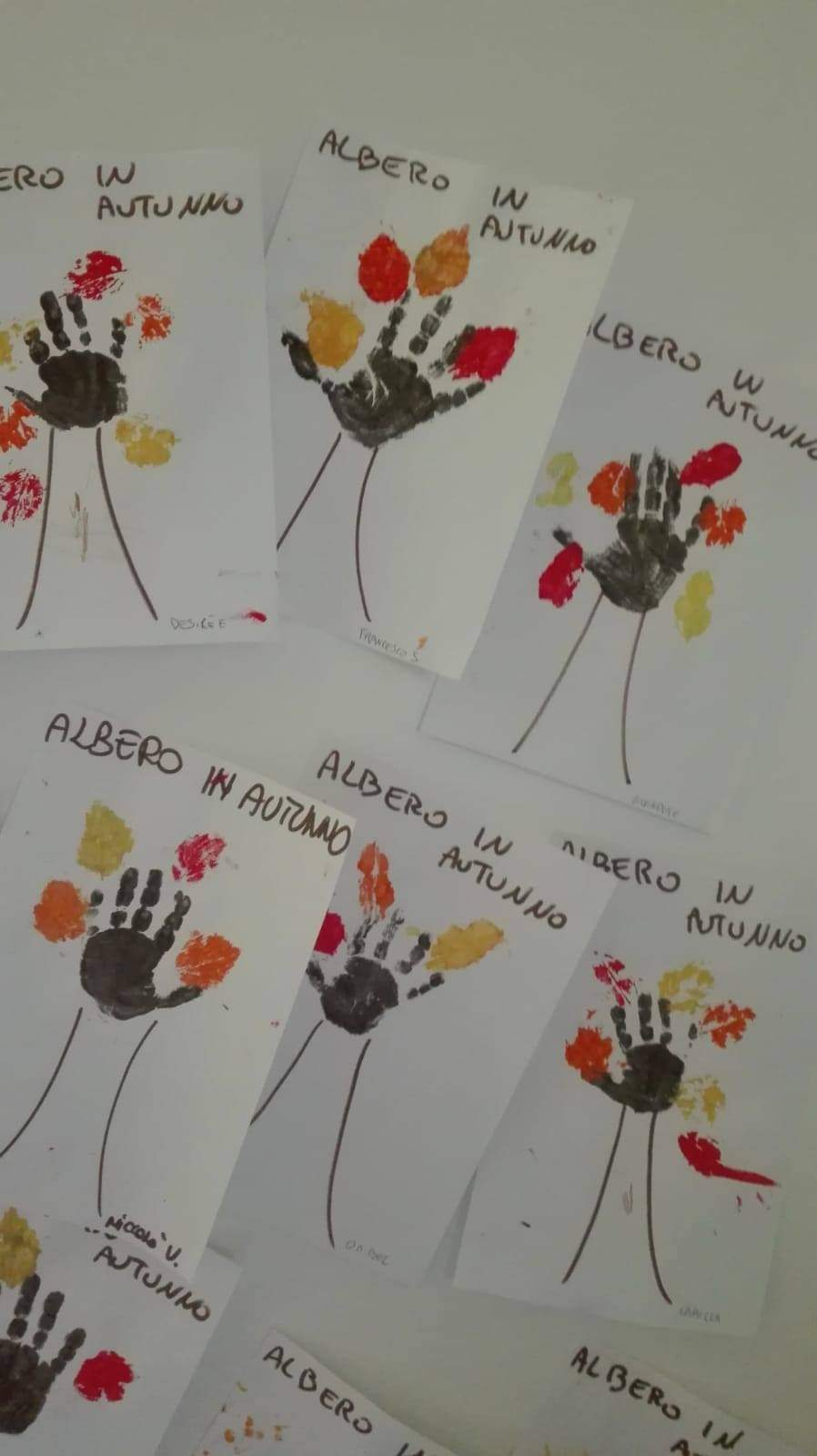 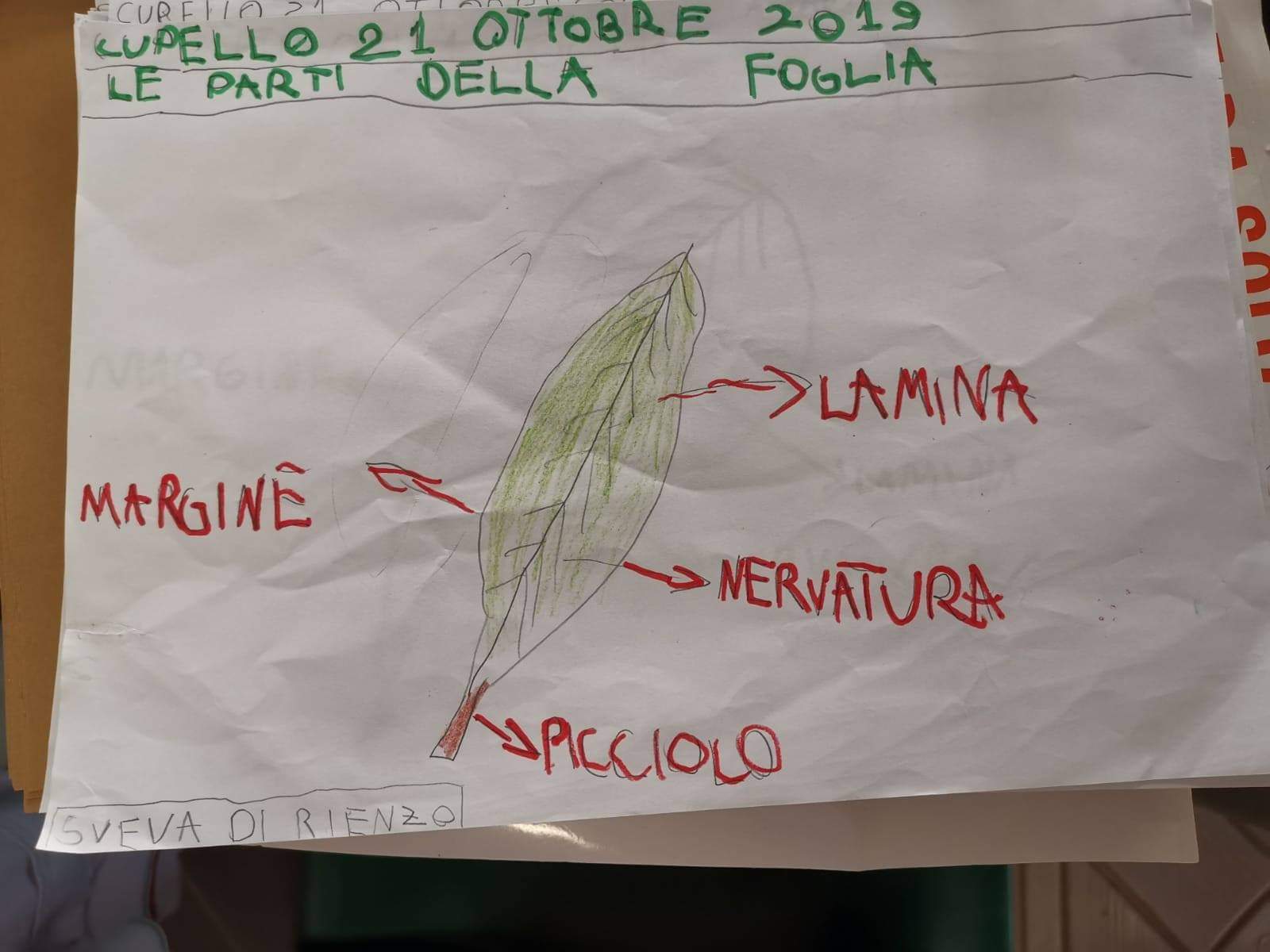 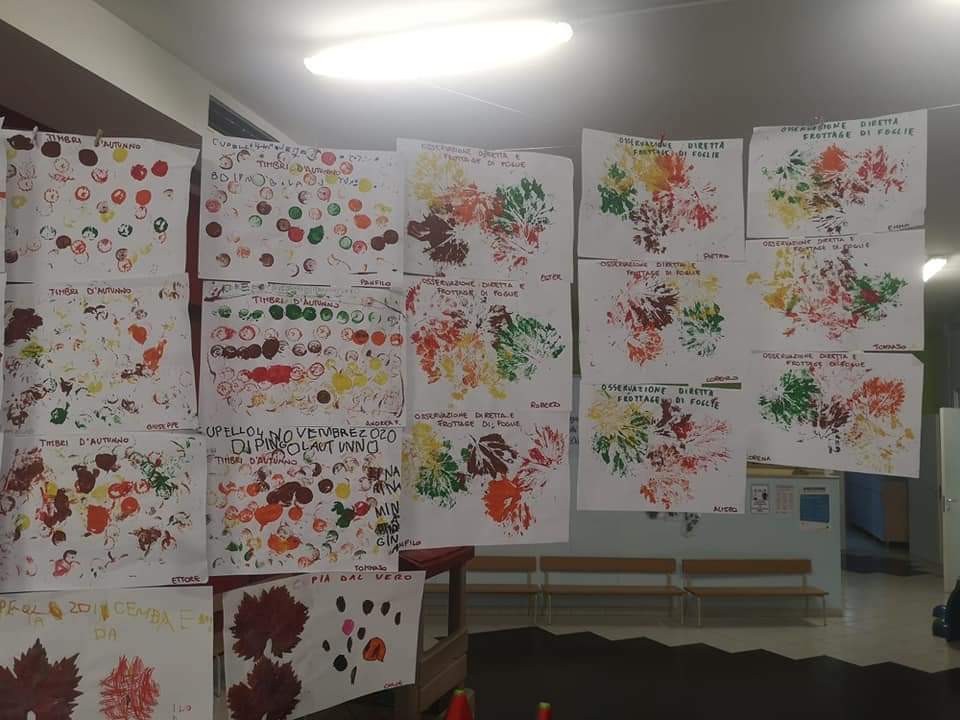 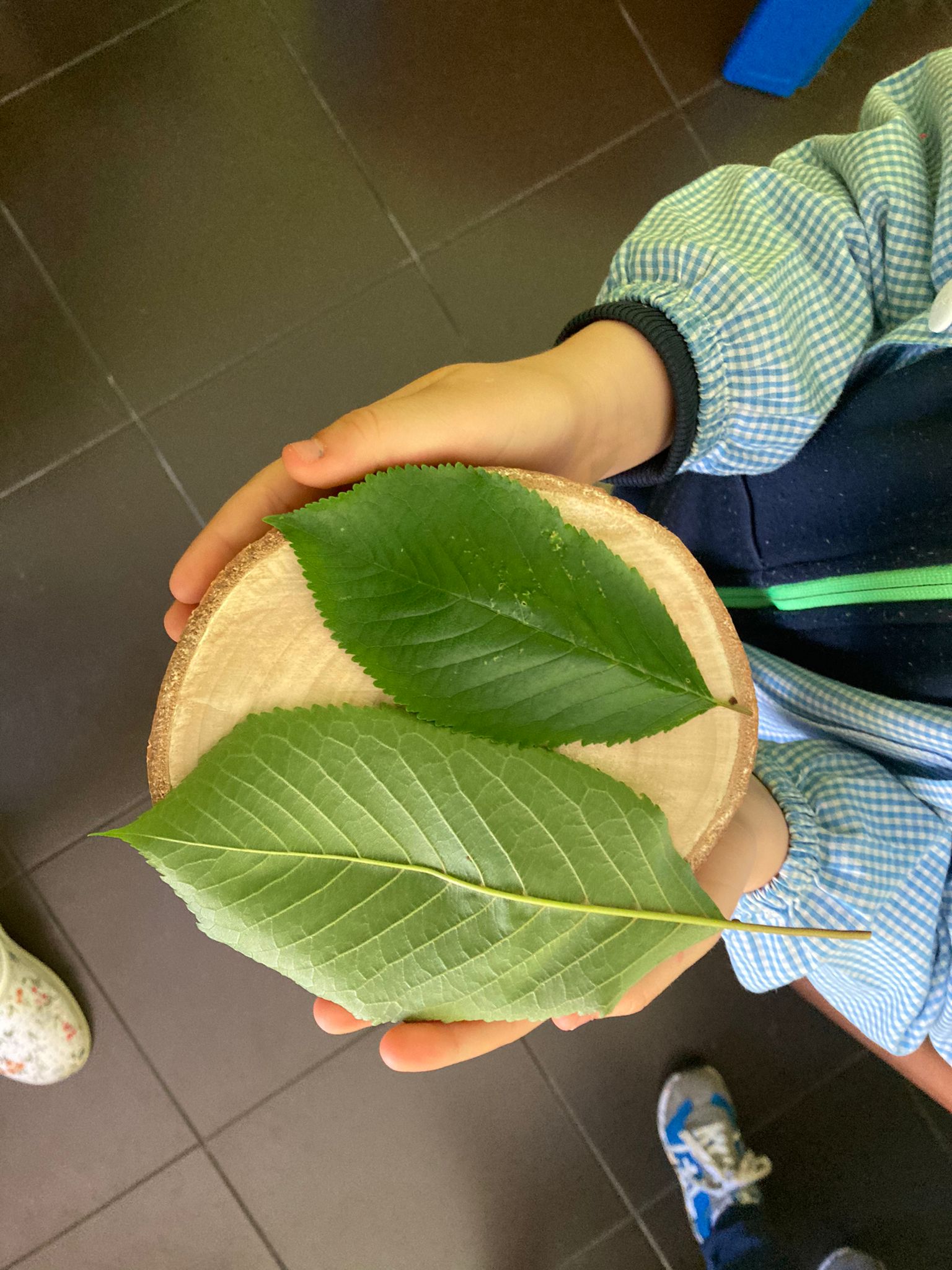 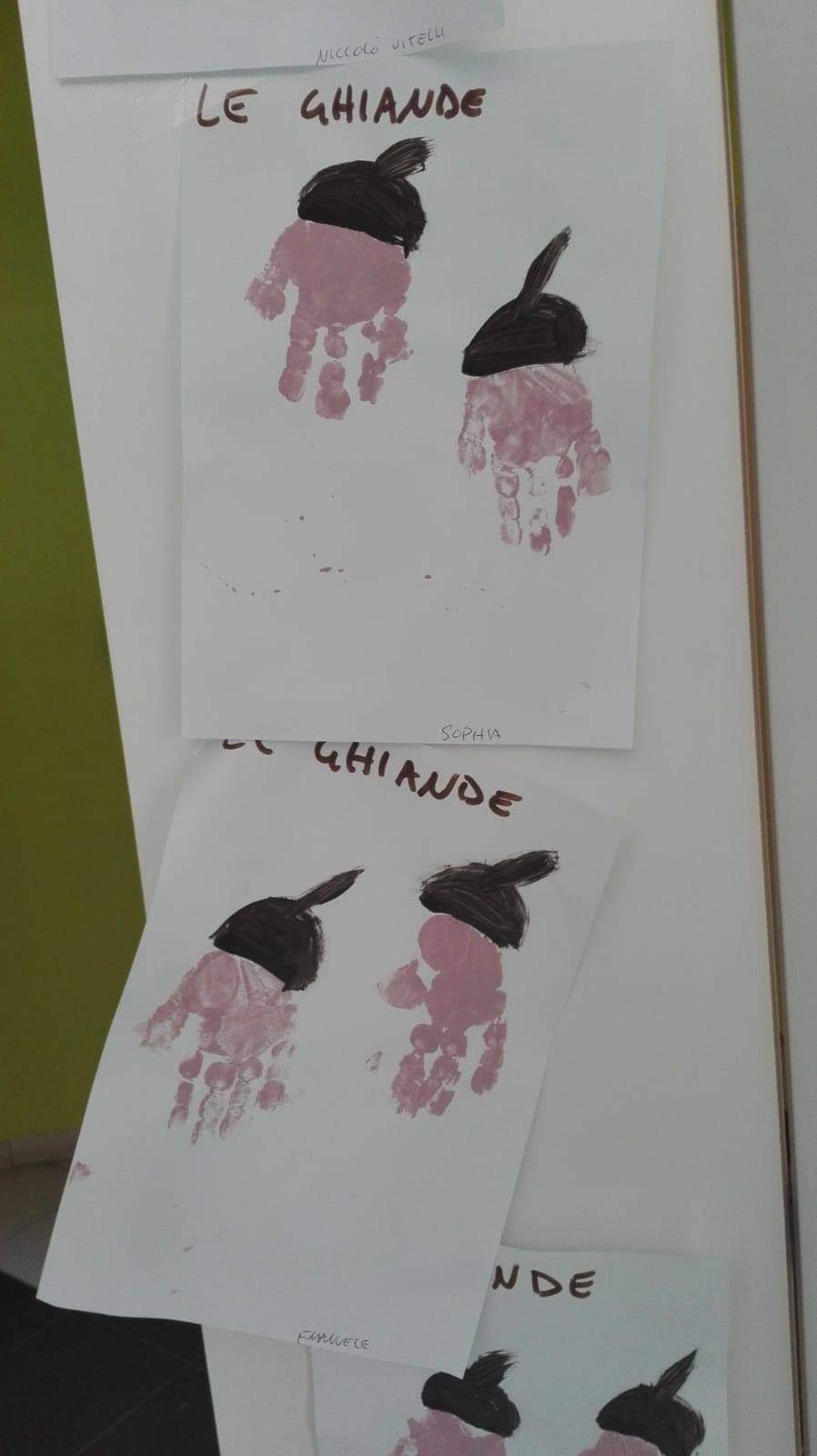 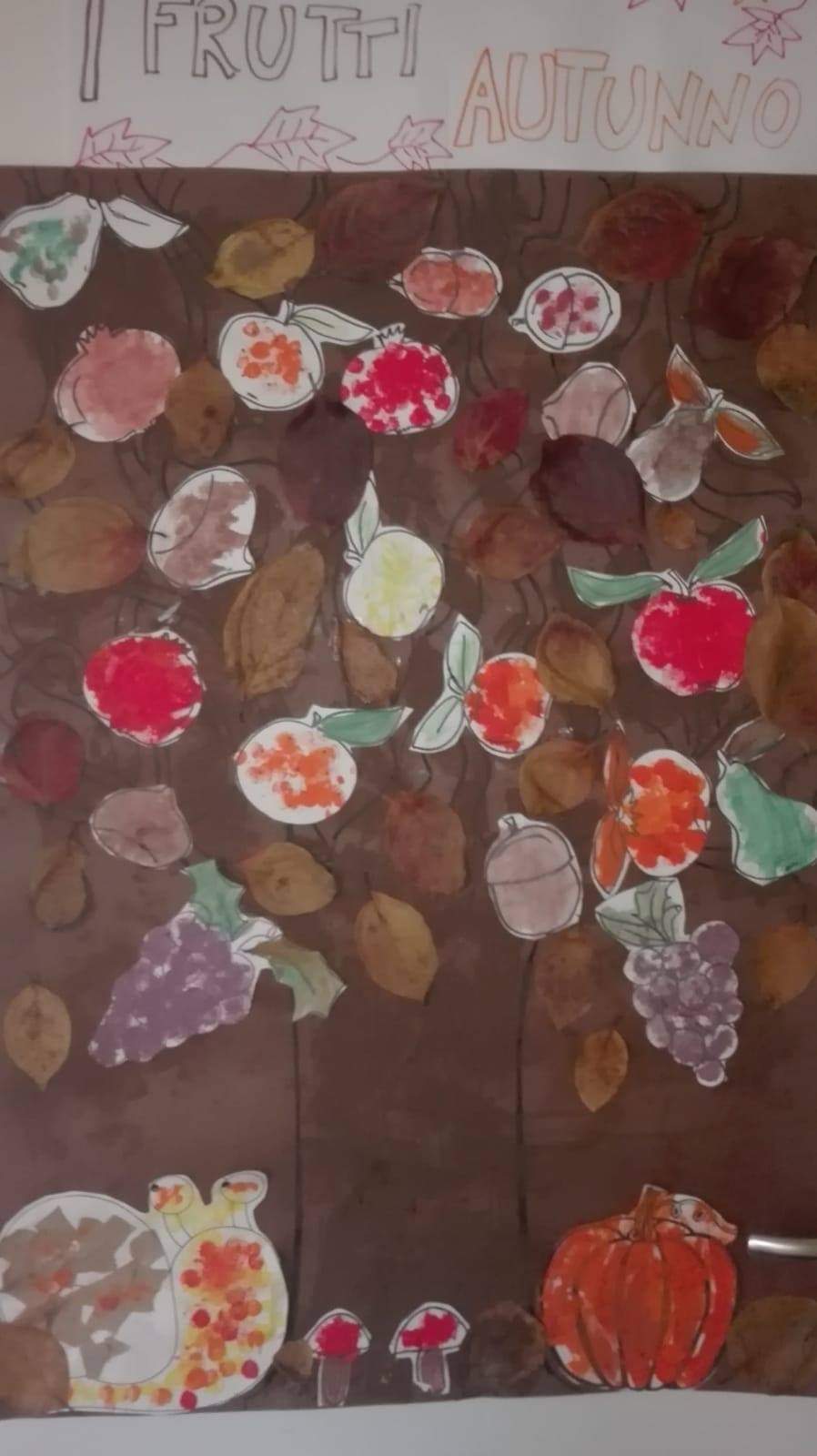 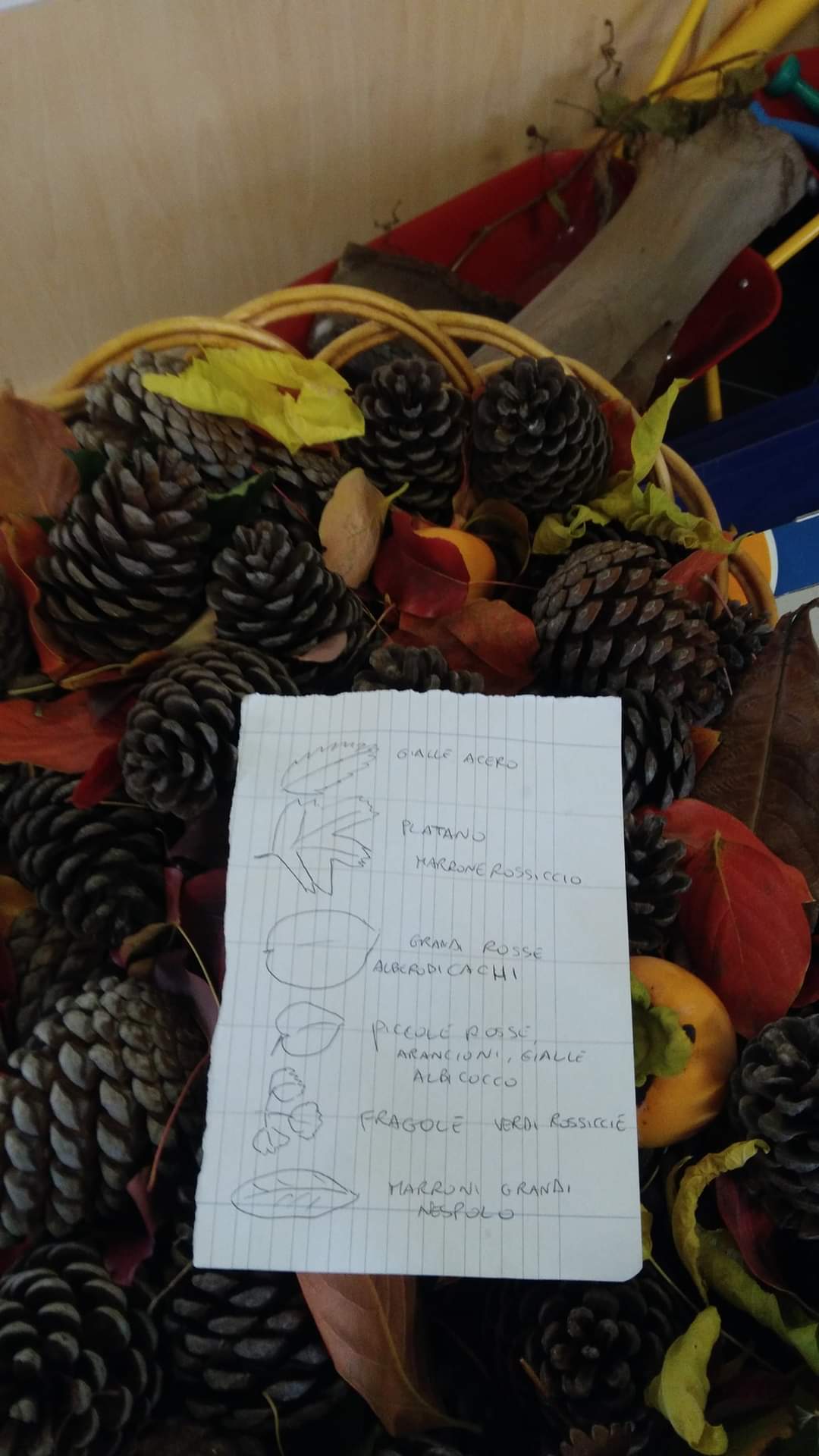 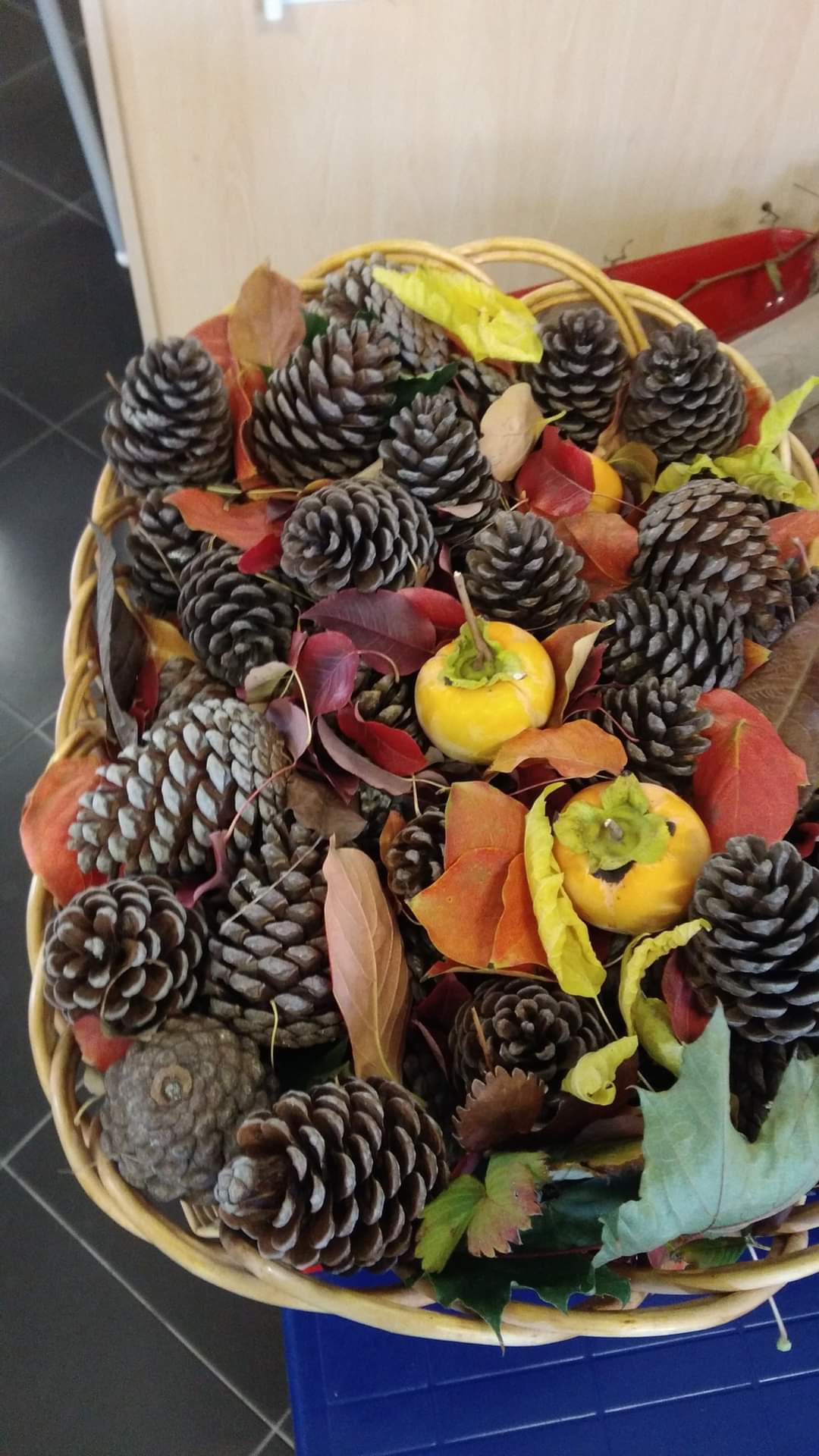 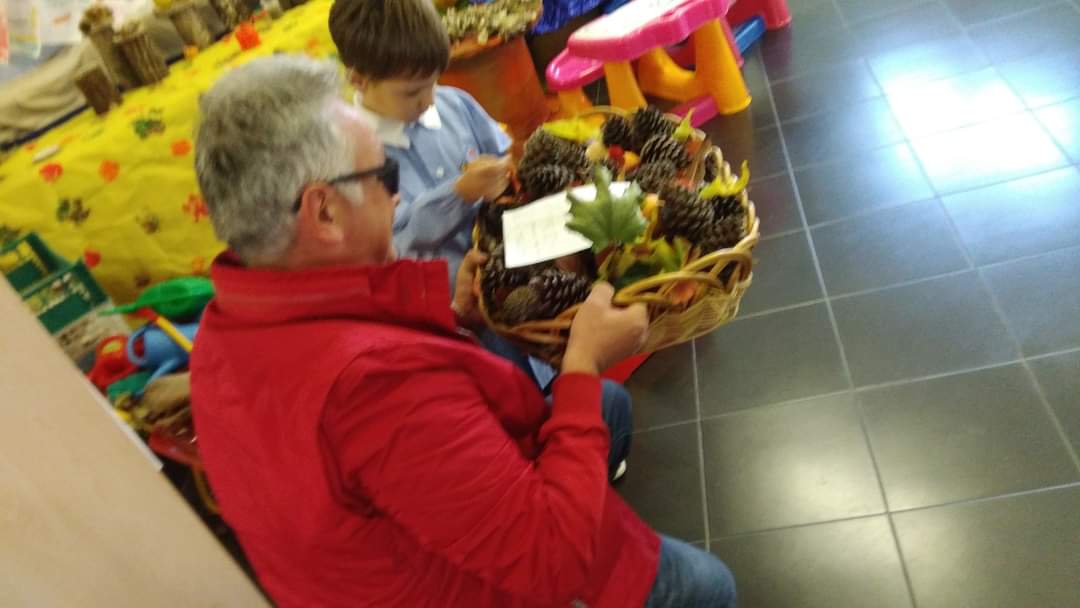 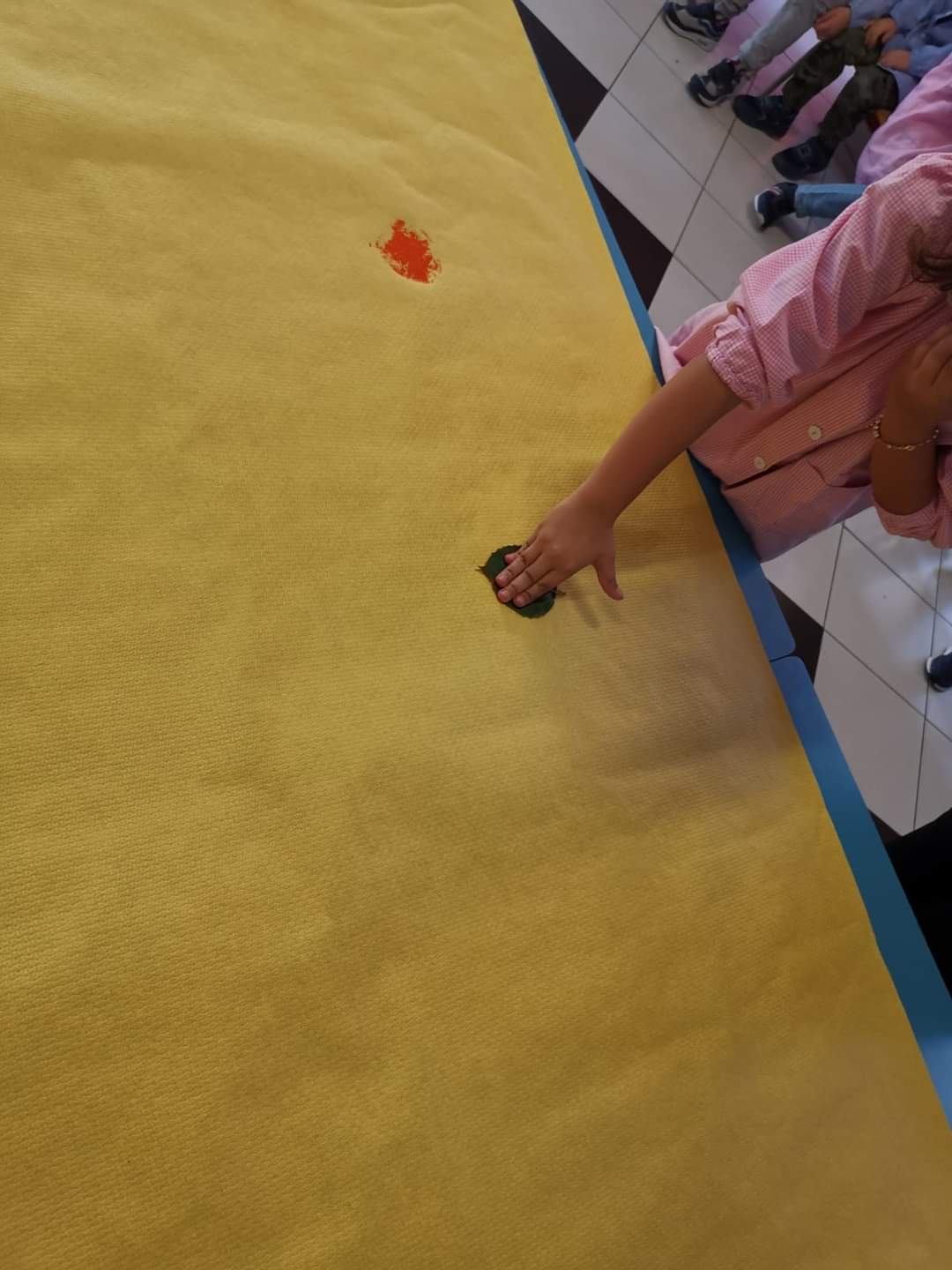 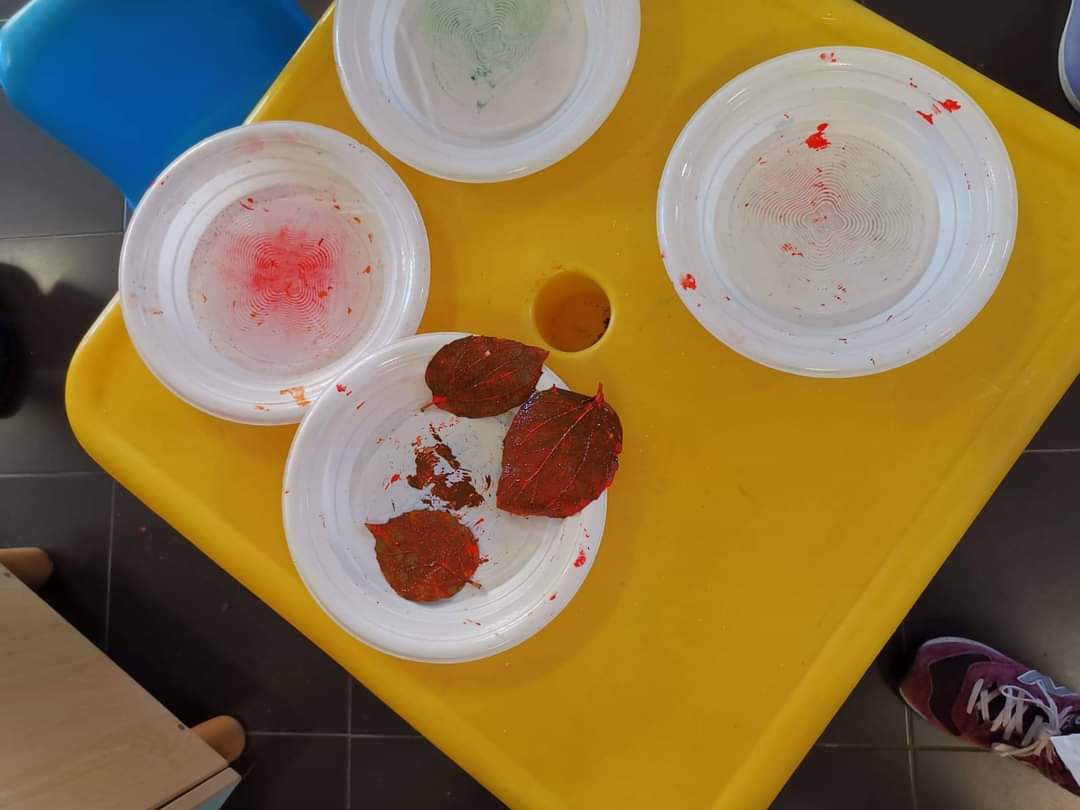 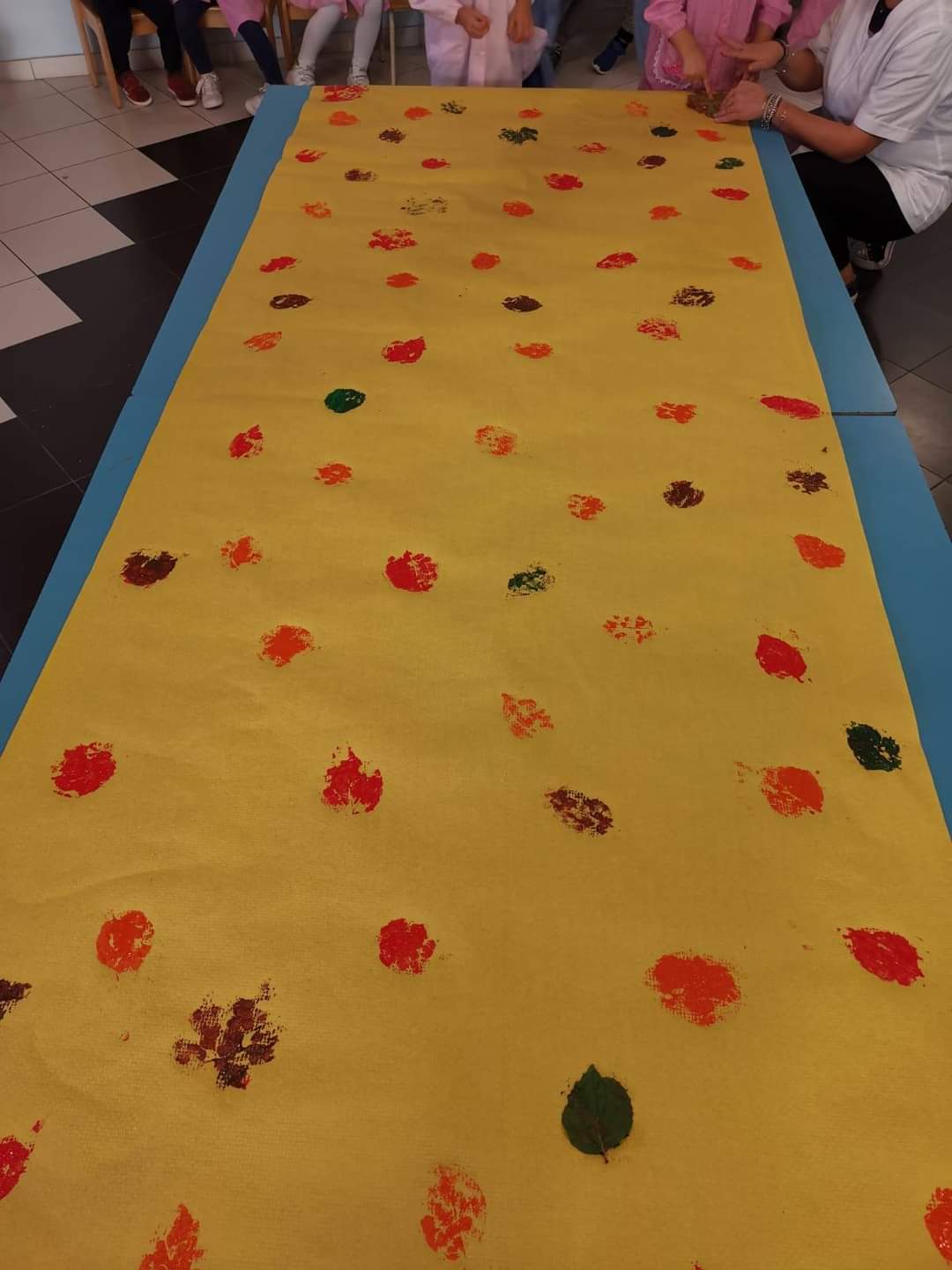 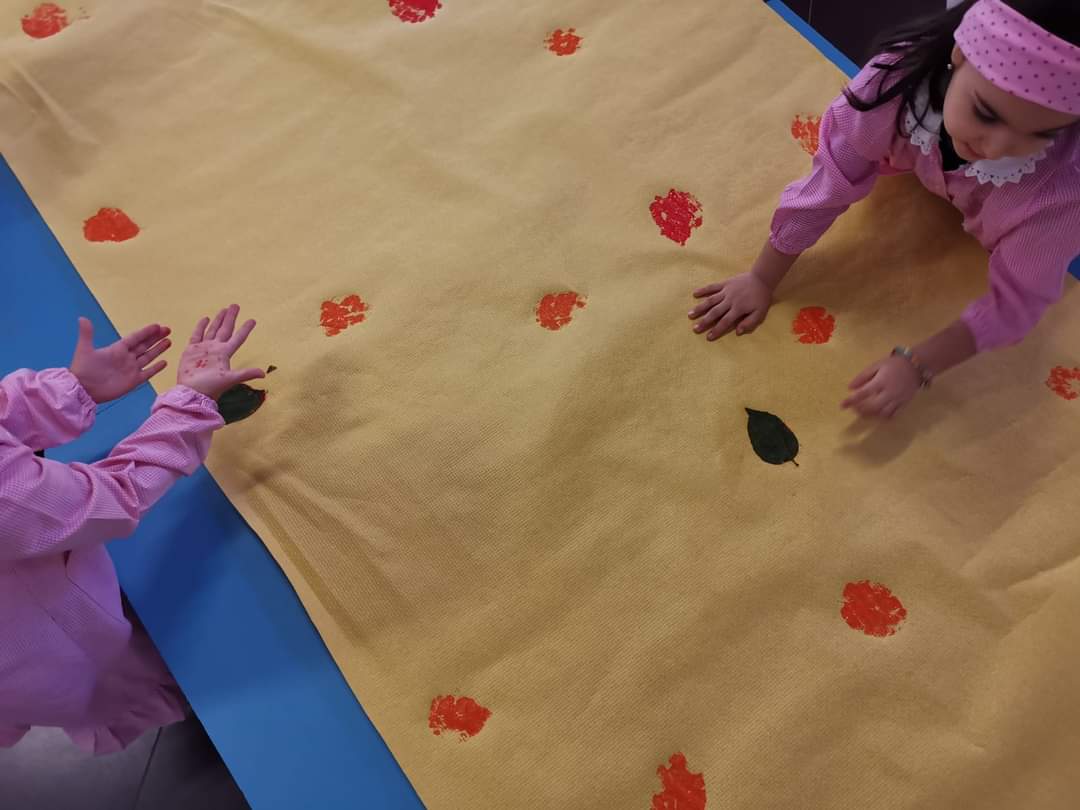 «C’è un libro sempre aperto per tutti gli occhi: la NATURA»						      (Jean-Jacques Rousseau)
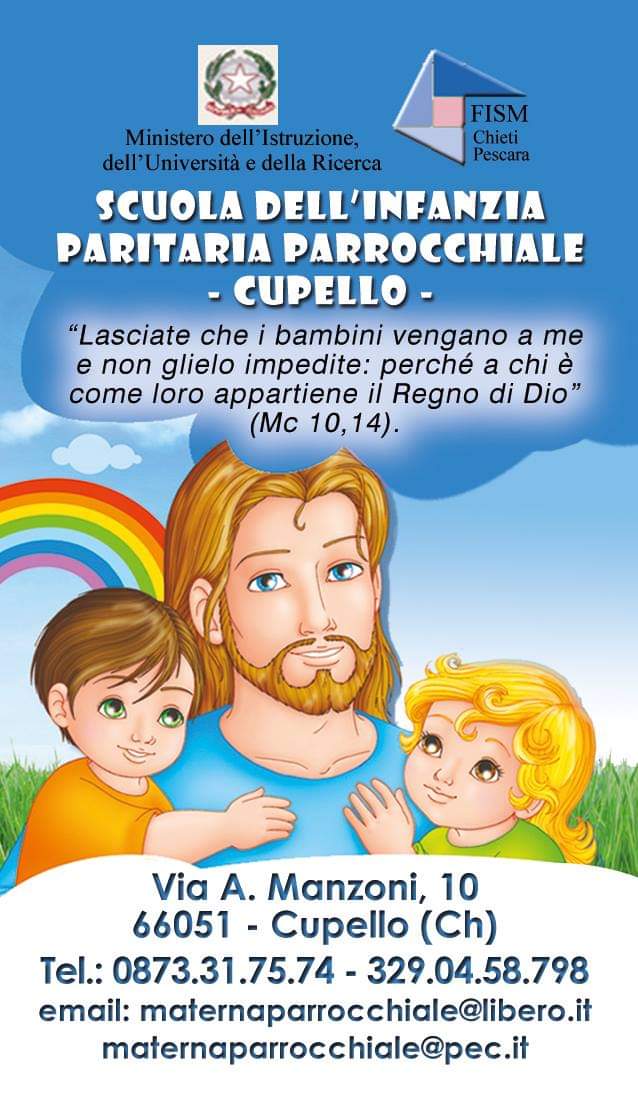